Indonesian VLab Centre of Excellence Regional Focus Group meeting, 02UTC XX Sept 2024
Contents
Topic 1: presenter 1.
Topic 2: presenter 2.
Utilization of Satellite Meteorology for Marine Weather Operations: presenter Bodo Zeschke, Australian Bureau of Meteorology.
Background info from James Taylor
Players involved event writeup - Ben Hague, Isabela, Dom, Yuelong....


https://bom365.sharepoint.com/:o:/r/sites/Coastal_Hazard_Services/publicfiles/Verification%20Onenote%20-%20CH%20and%20Marine?d=w3536f703f0b9499d908a16b3c5f9fa8b&csf=1&web=1&e=VGB9N3
Structuring this according to a previous VLab marine case study
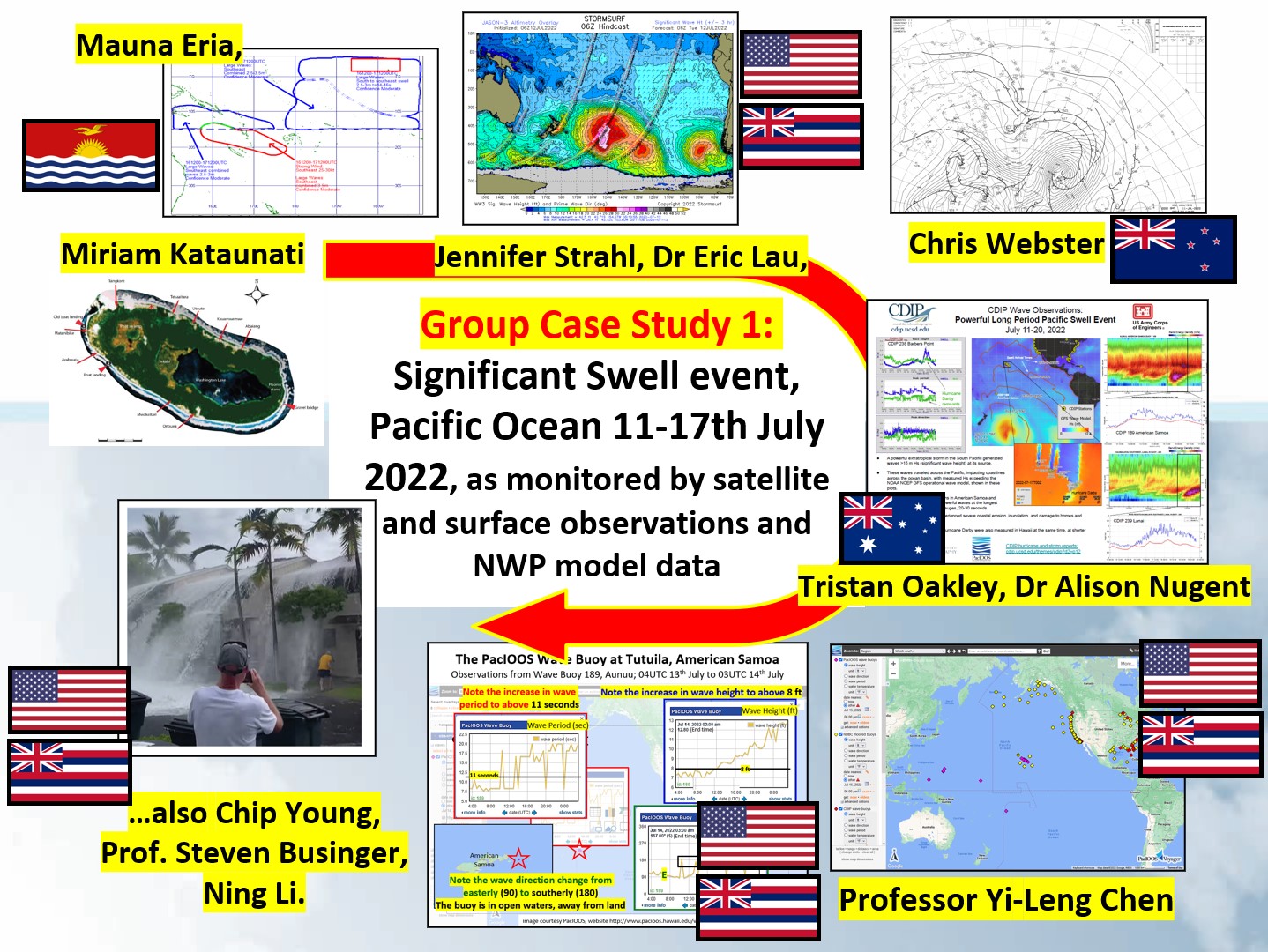 images courtesy CIRA/RAMMB
The broadscale / synoptic view, 30-31st August 2024Showcasing GeoProxy imagery from the GEO-KOMPSAT-2A satellite (CIRA SLIDER)
1140UTC 
30th Aug 2024
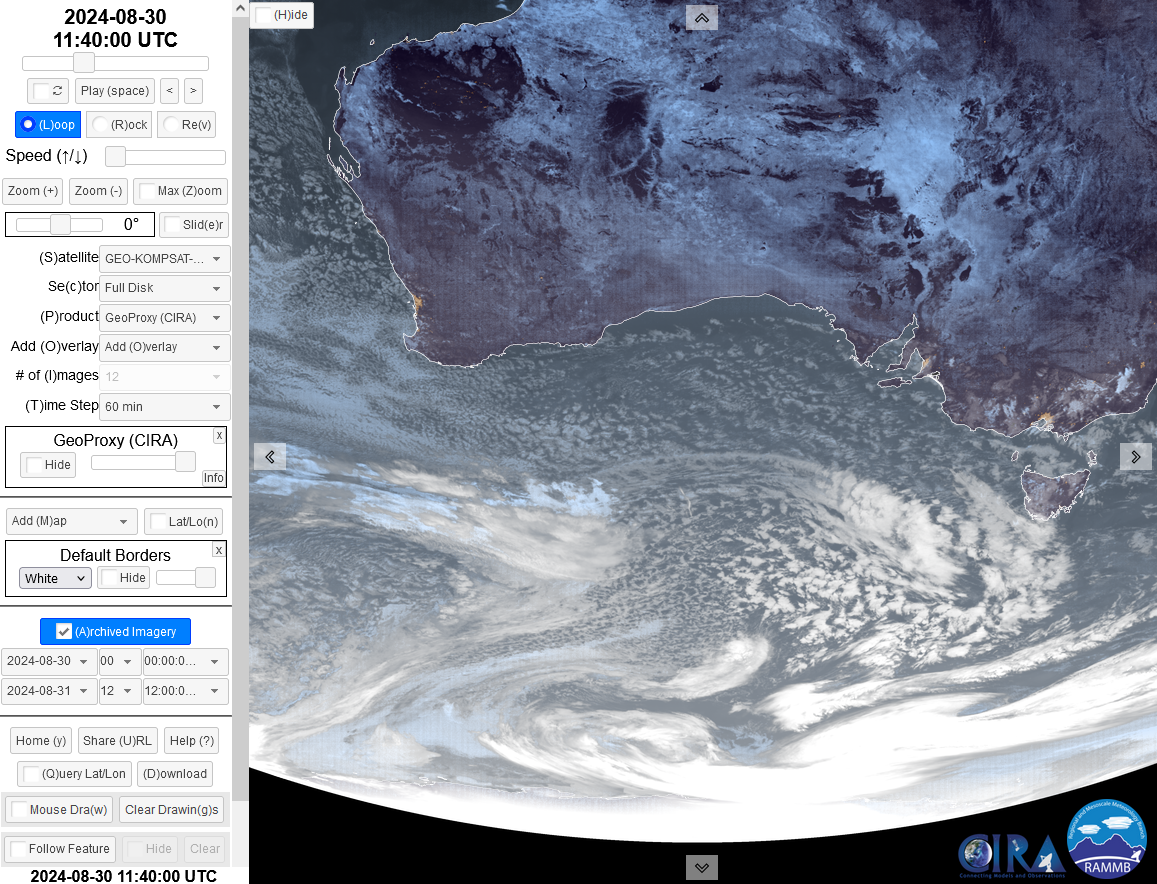 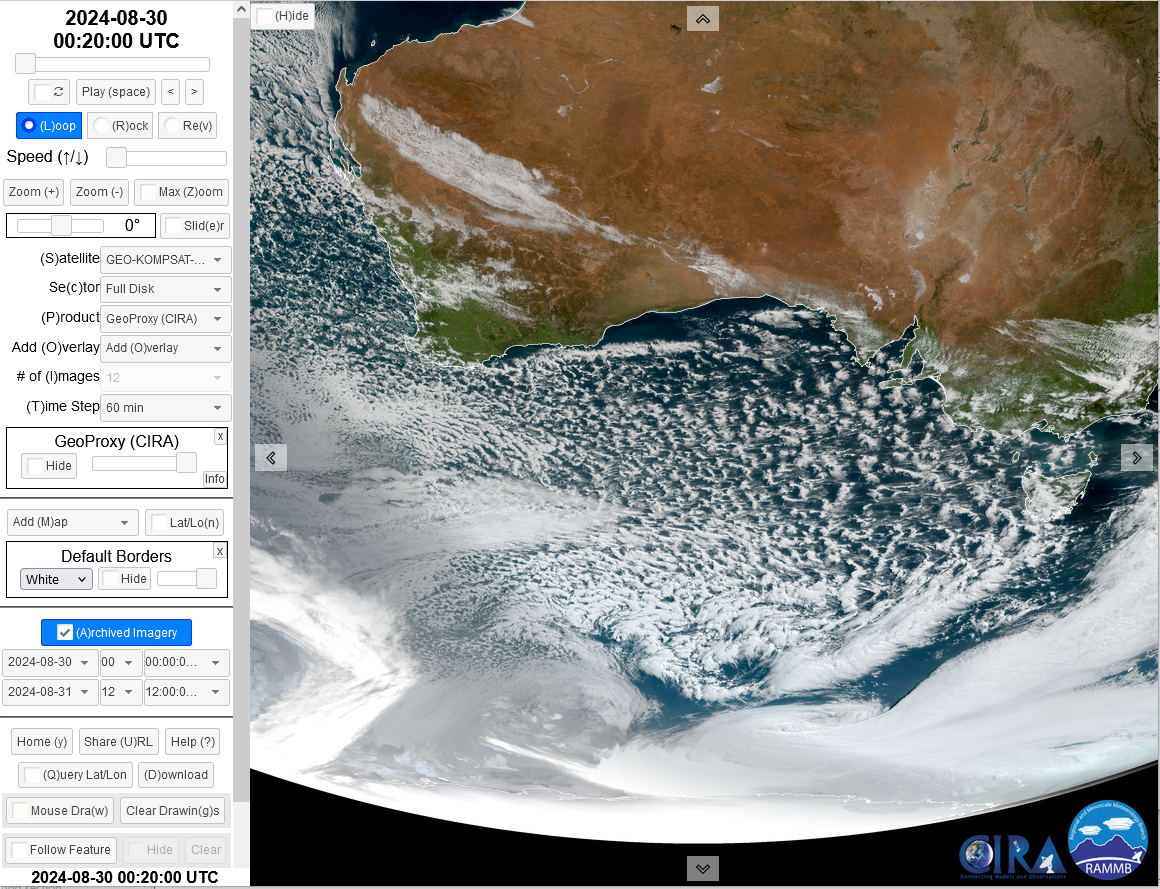 0020UTC 
30th Aug 2024
1200UTC 
31st Aug 2024
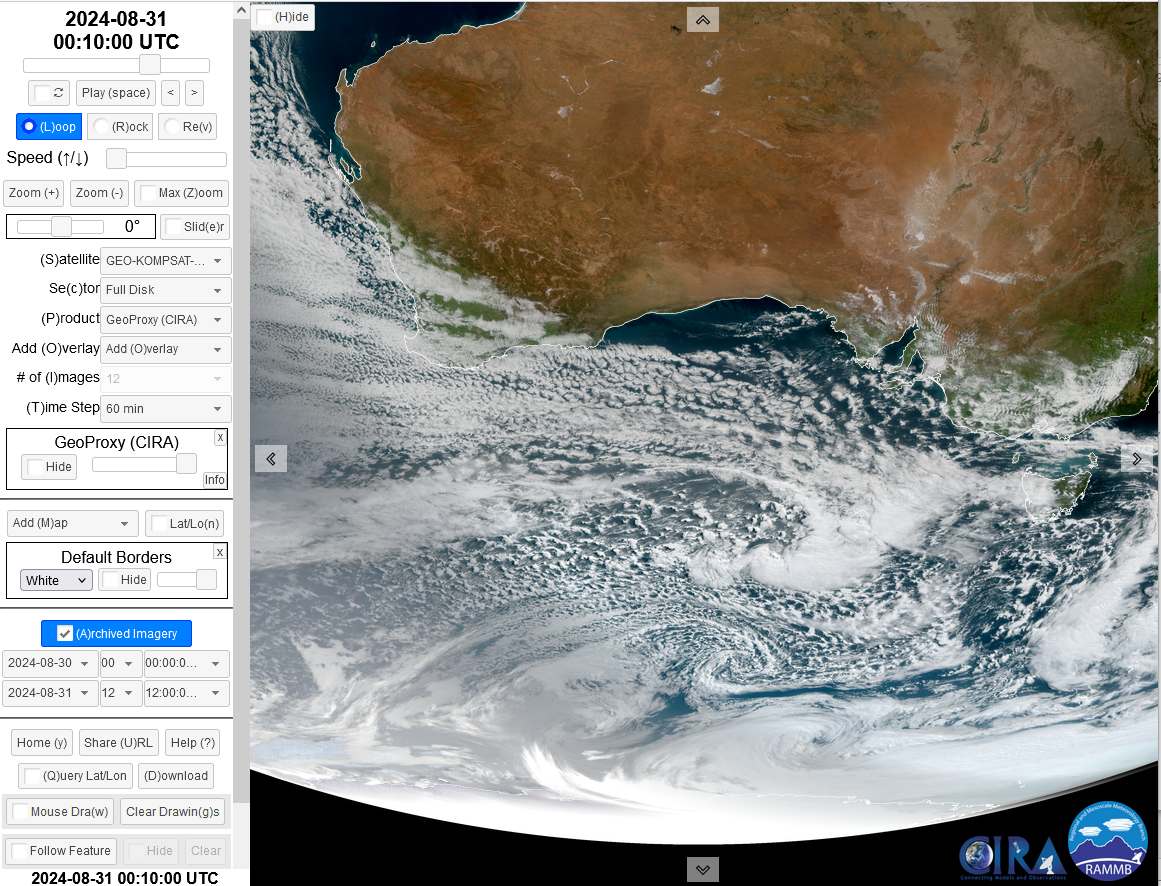 0010UTC 
31st Aug 2024
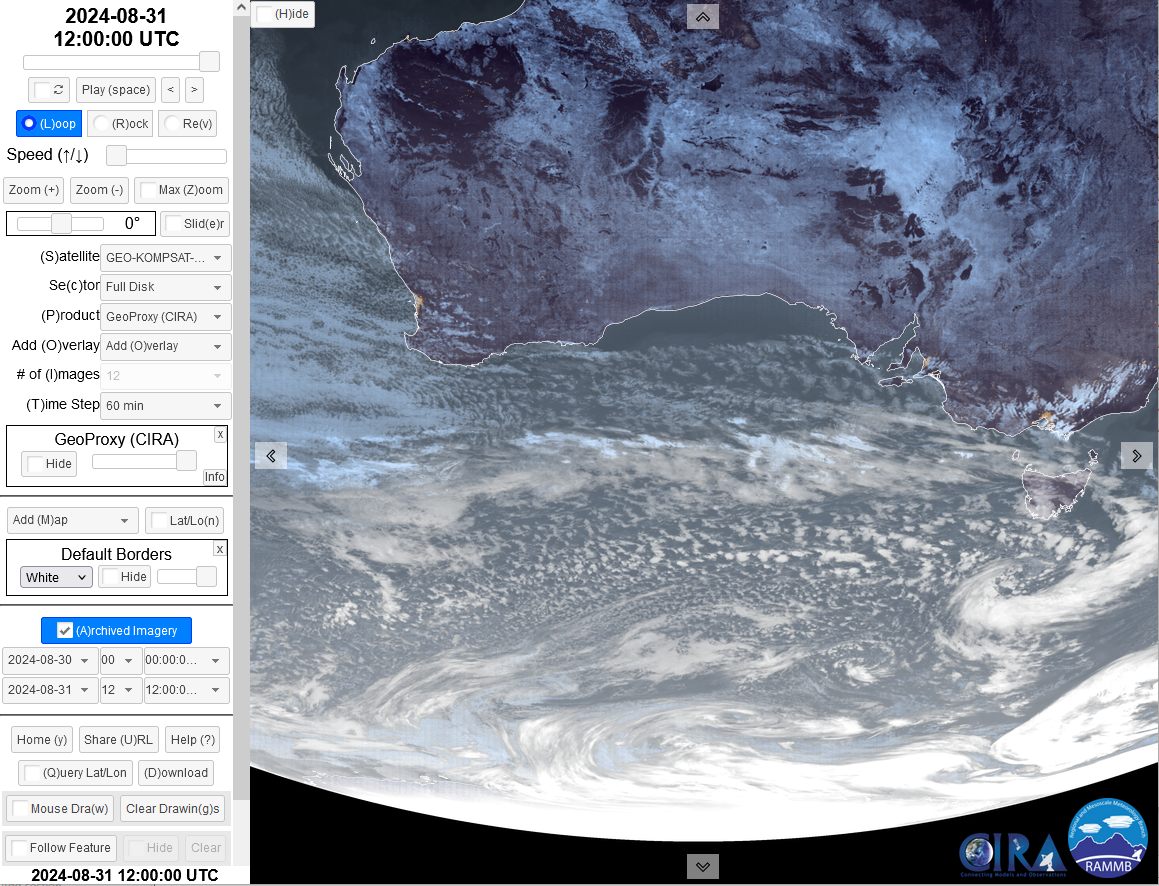 [Speaker Notes: https://rammb-slider.cira.colostate.edu/]
animation courtesy CIRA/RAMMB
The broadscale / synoptic view, 30-31st August 2024Showcasing GeoProxy imagery from the GEO-KOMPSAT-2A satellite (CIRA SLIDER)
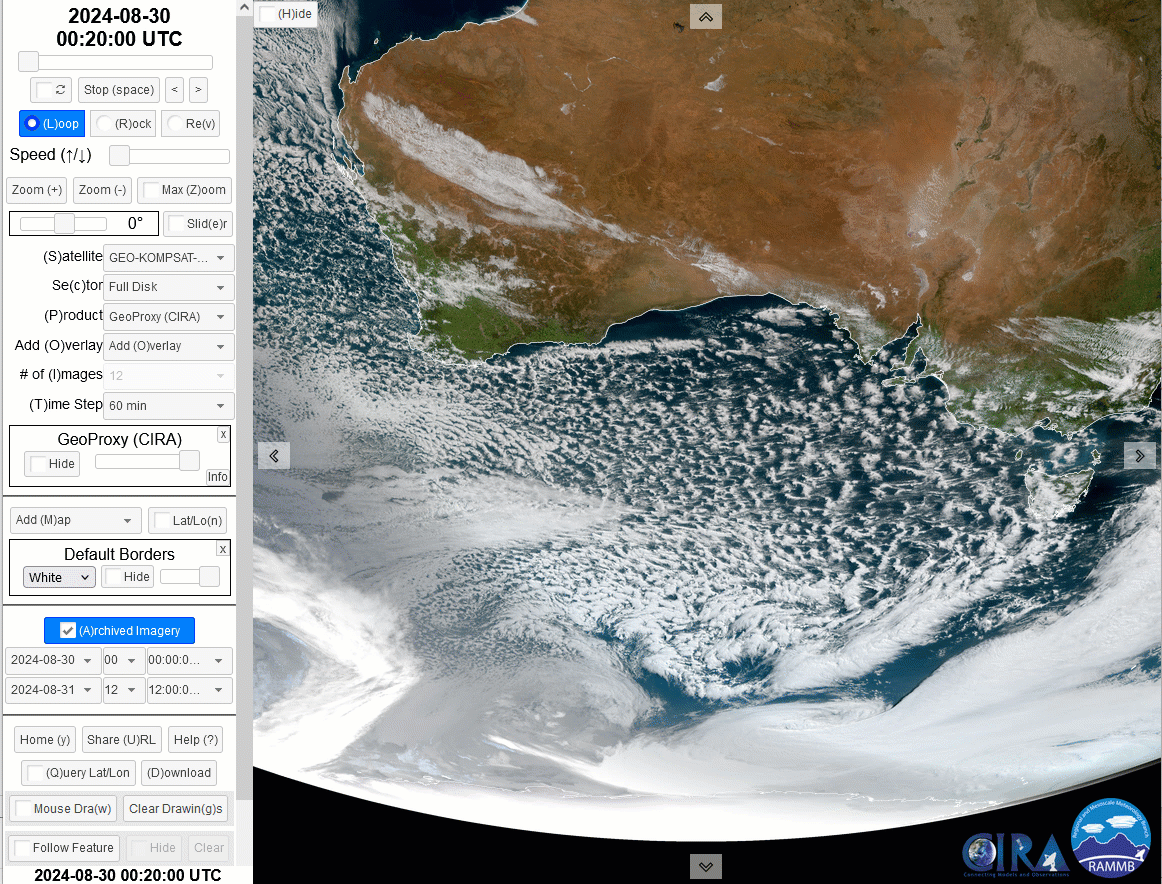 Australia
Tasmania
[Speaker Notes: https://rammb-slider.cira.colostate.edu/]
MSLP / Himawari-9 Band 13 images, 00UTC 30th to 12UTC 31st August 2024
00UTC 30th Aug 2024
12UTC 30th Aug 2024
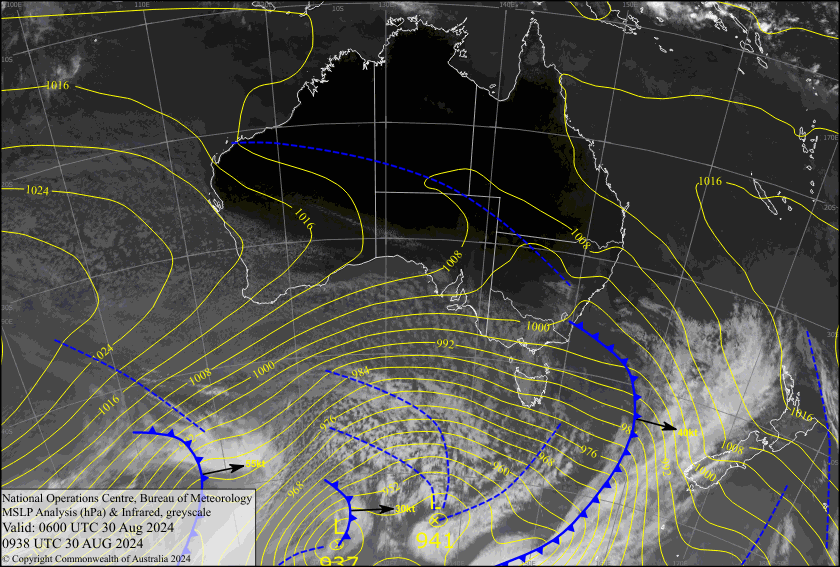 Australia
Tasmania
00UTC 30th Aug 2024
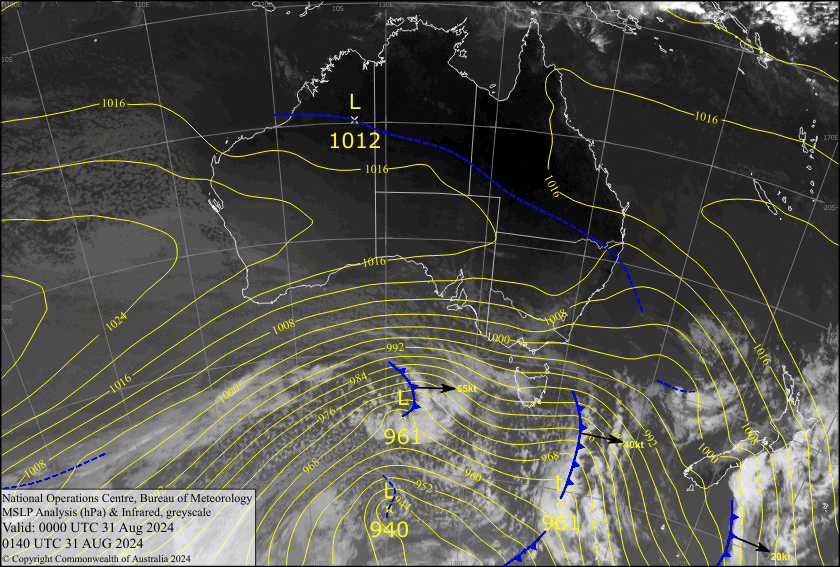 12UTC 30th Aug 2024
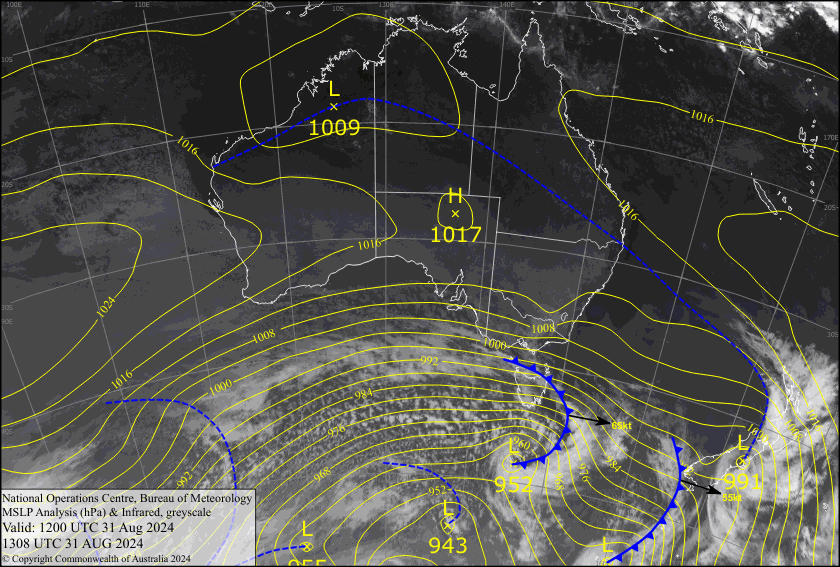 Images courtesy Bureau of Meteorology
[Speaker Notes: http://bnoc-aifs-op.bom.gov.au/images/osa/month.html]
images courtesy CIRA/RAMMB
Consider deformation of open cell cumulus cloud as an indicator of significant boundary layer windspeed.
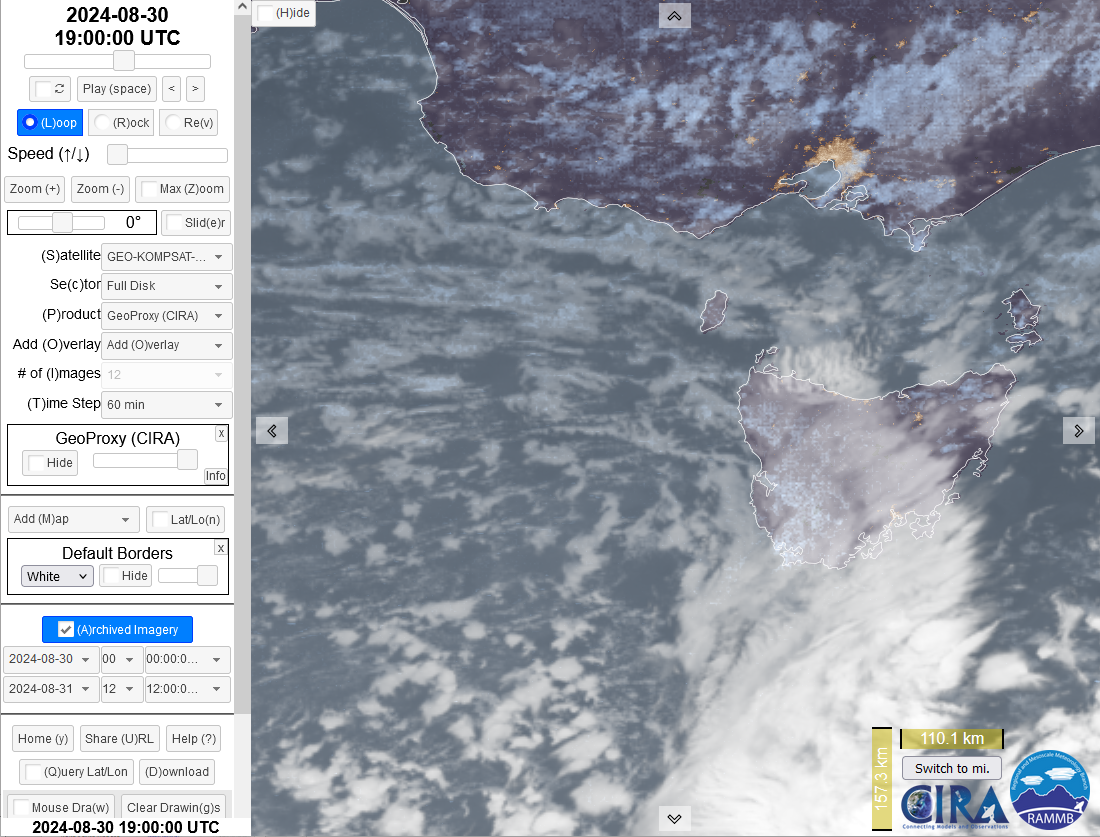 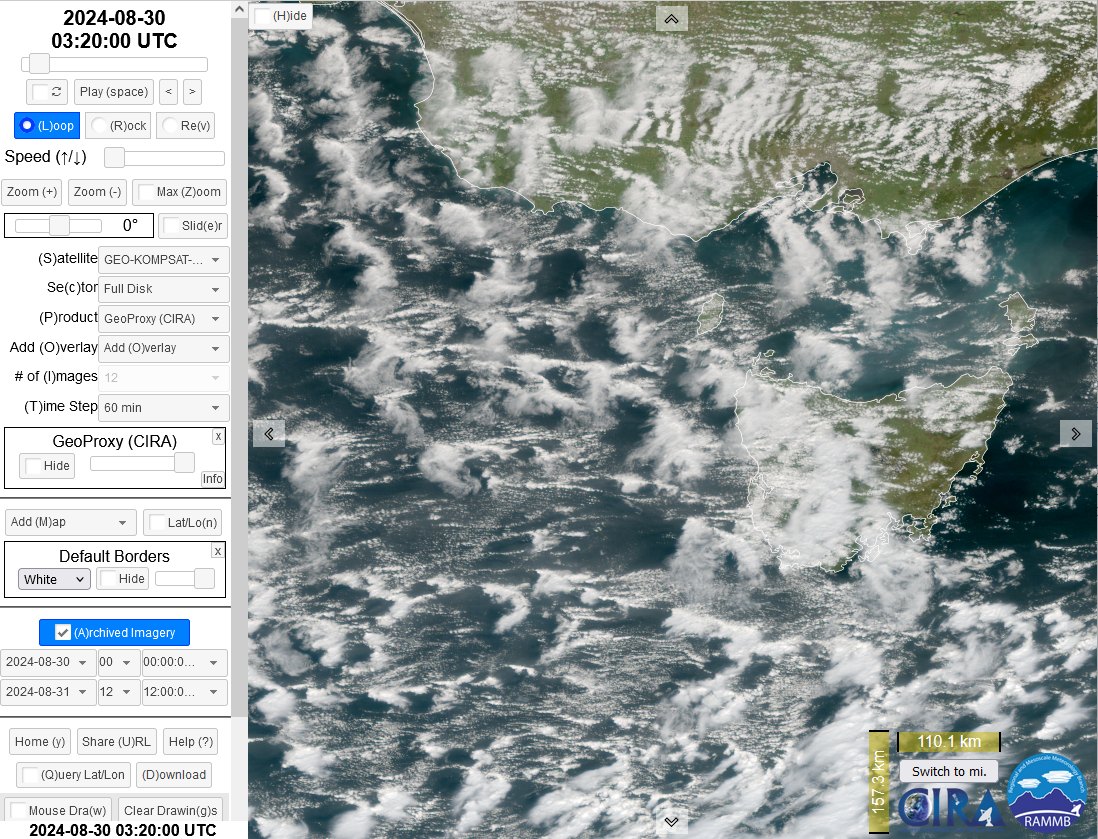 1900UTC 30th Aug 2024
0320UTC 30th Aug 2024
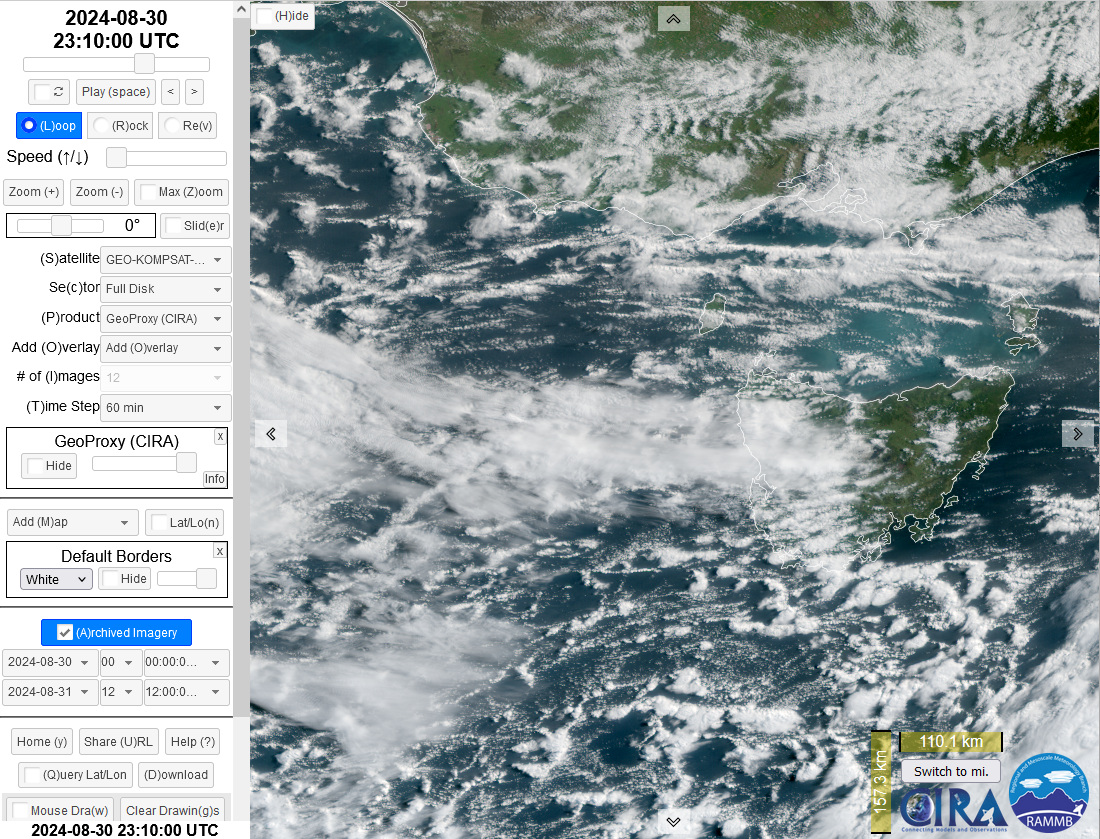 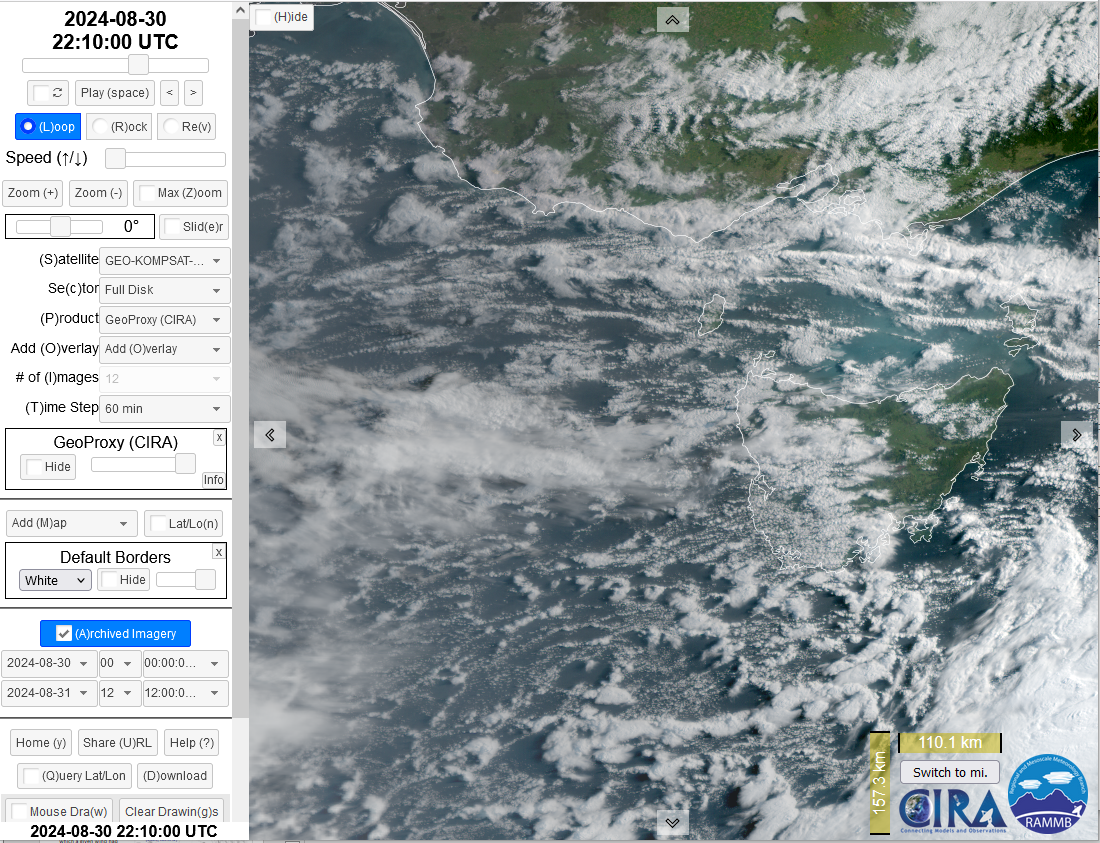 Tasmania
2310UTC 30th Aug 2024
2210UTC 30th Aug 2024
images courtesy CIRA/RAMMB
Consider deformation of open cell cumulus cloud as an indicator of significant boundary layer windspeed.
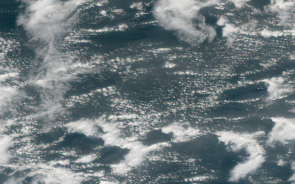 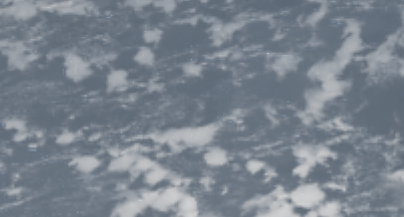 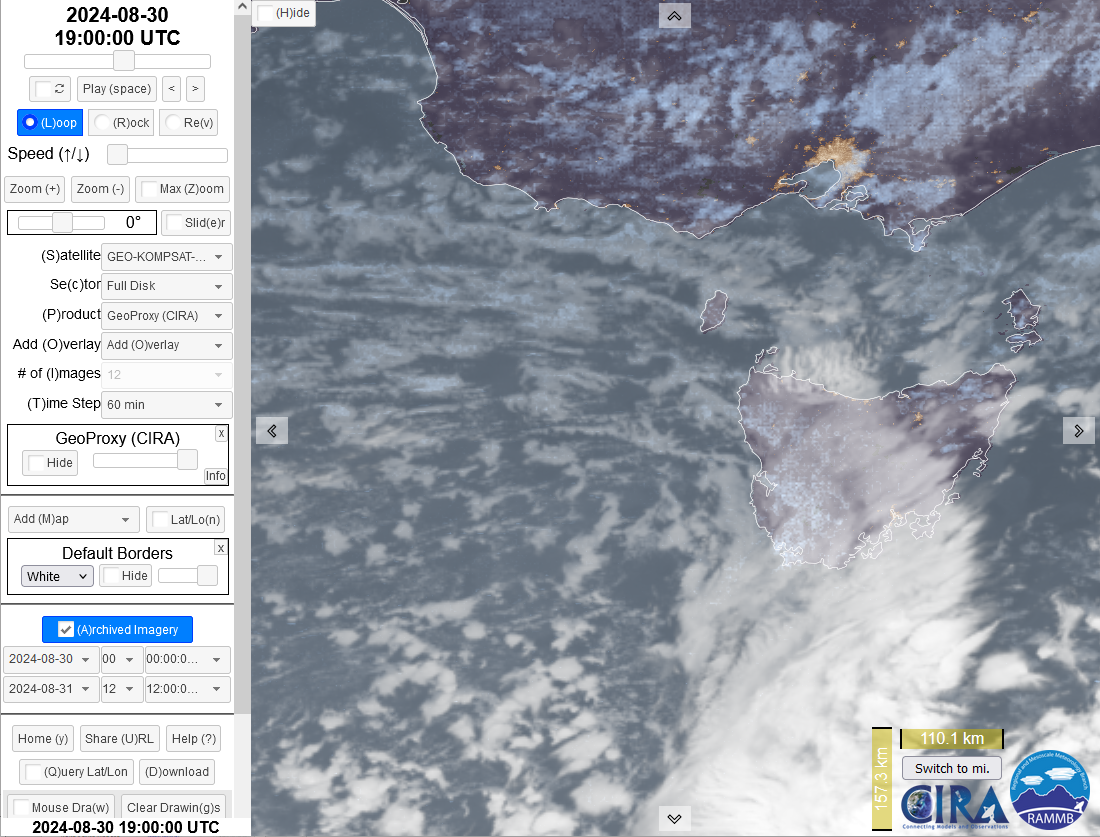 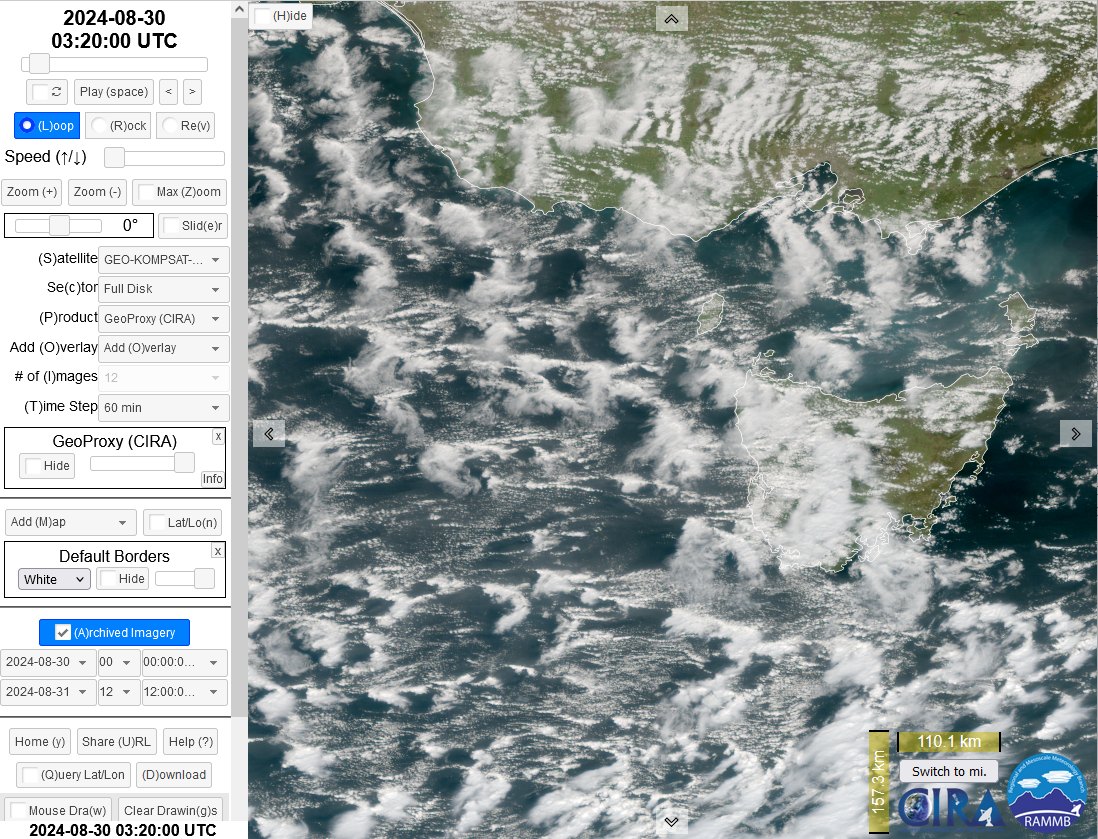 1900UTC 30th Aug 2024
0320UTC 30th Aug 2024
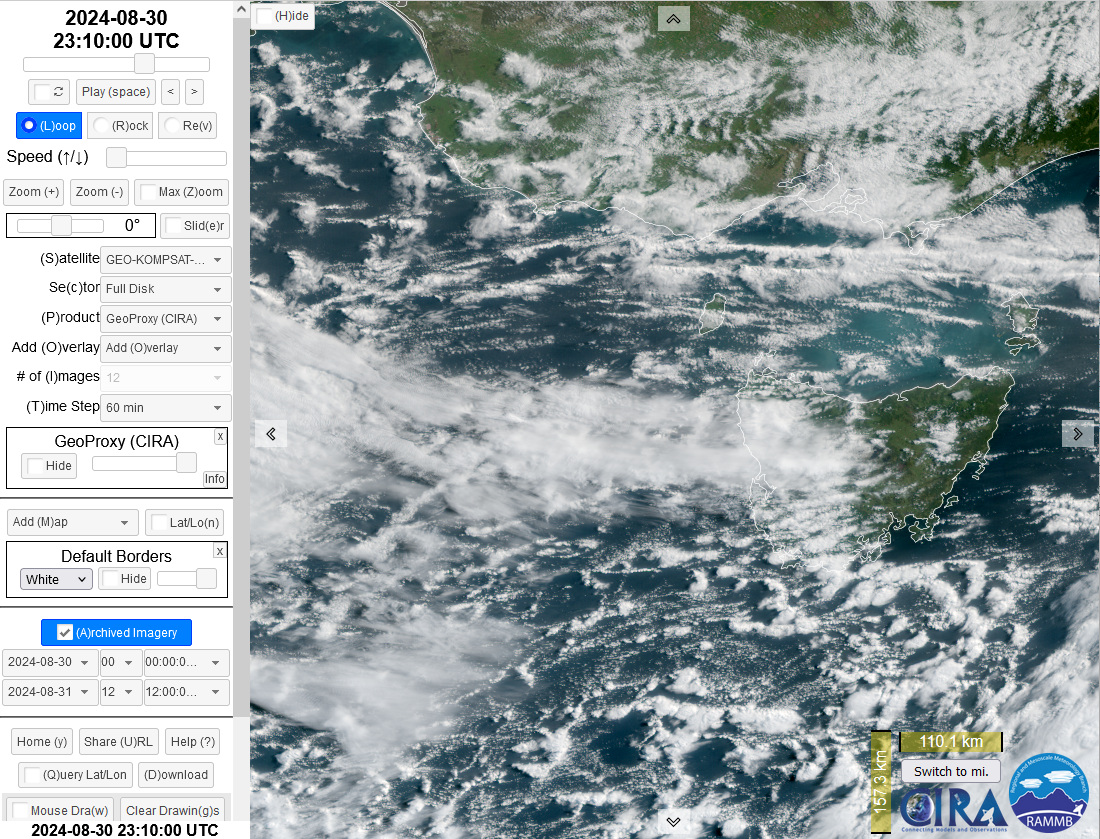 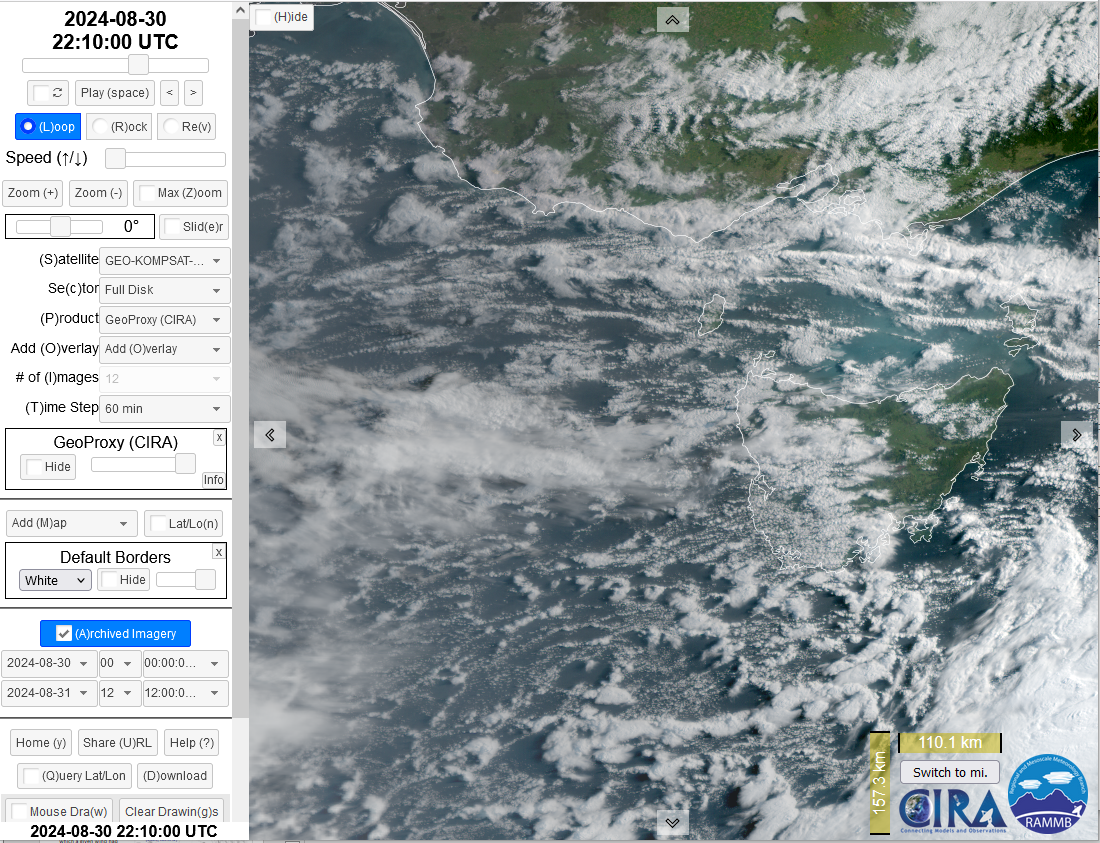 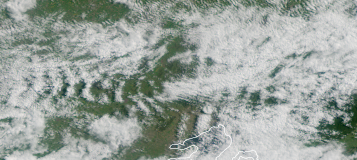 Tasmania
2310UTC 30th Aug 2024
2210UTC 30th Aug 2024
Cloud cells and boundary layer wind / instability
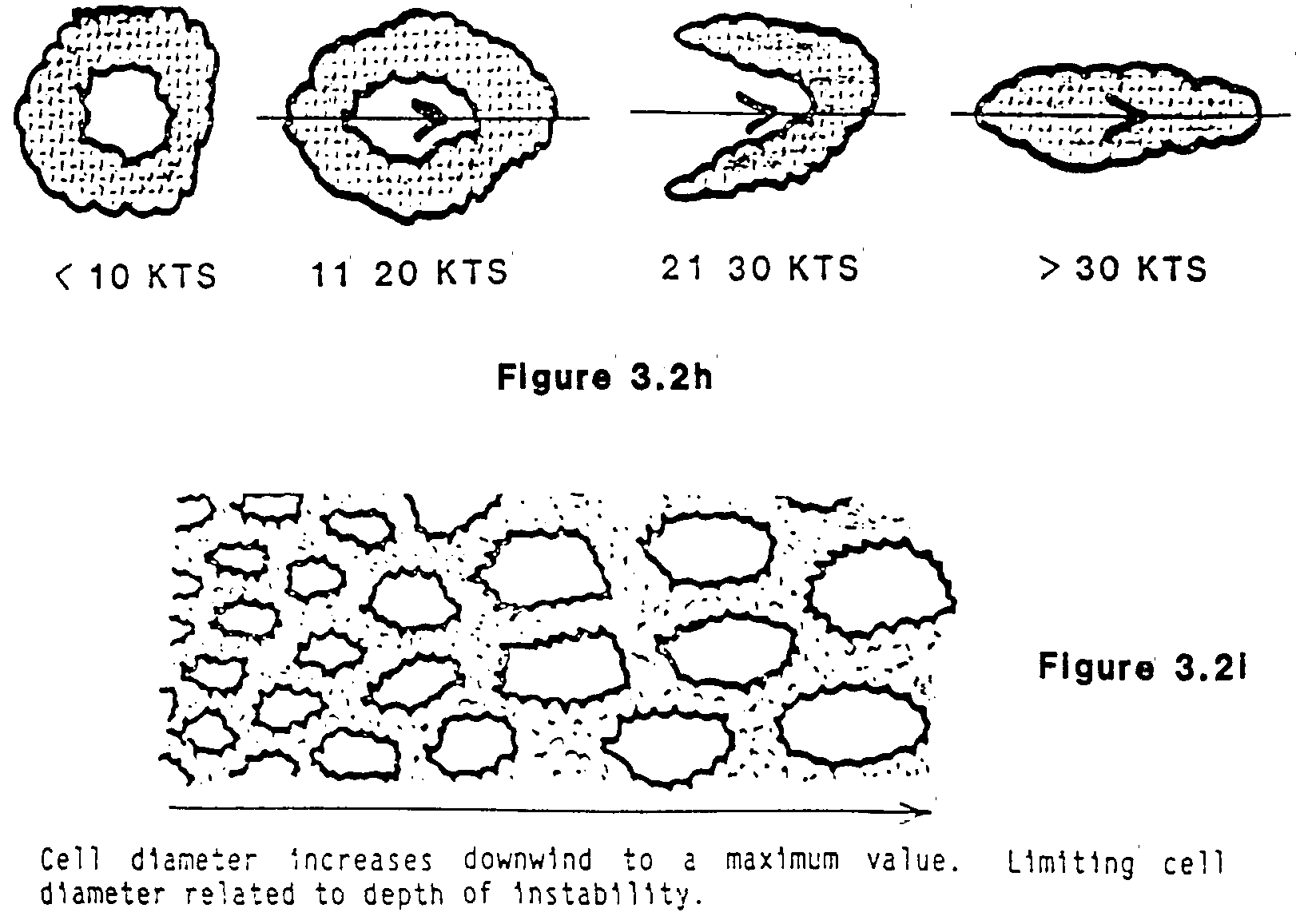 Wind strength 
dictates cell shape
Instability depth 
dictates size
9
Introducing additional data for information about seas and winds
EUMETRAIN Map Viewer
http://resources.eumetrain.org/ePort_MapViewer/index.html
Stormsurf Web Page
http://www.stormsurf.com/mdls/menu_alt.html
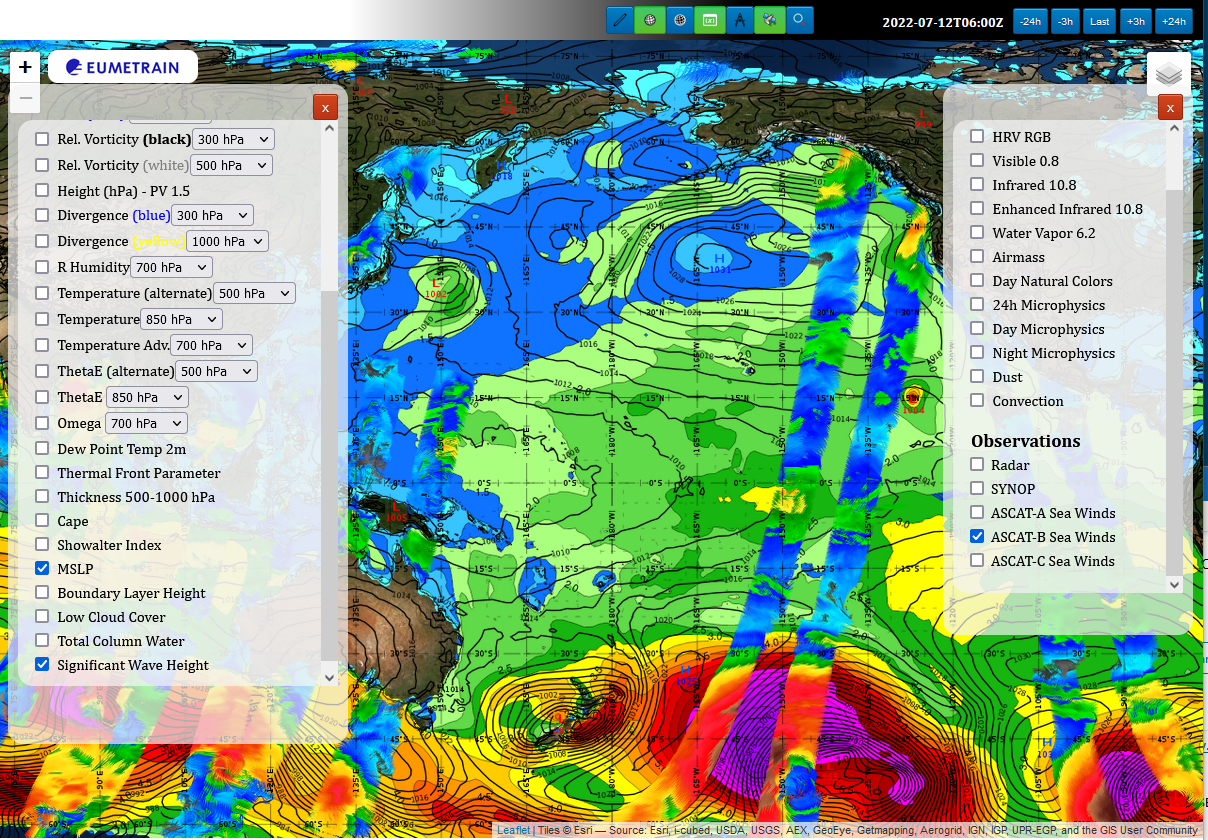 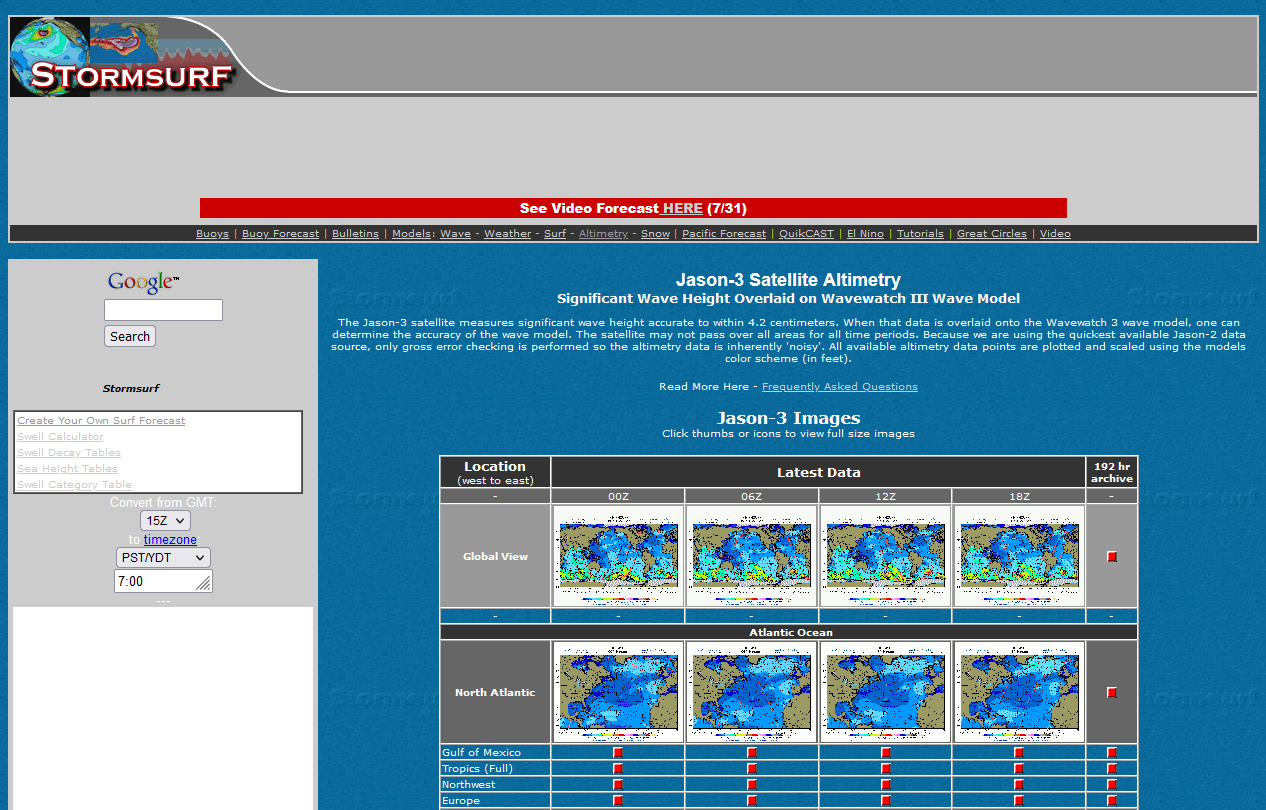 Does this web page have an archive?
images courtesy EUMETRAIN
ASCAT B and C surface winds and ECMWF MSLP
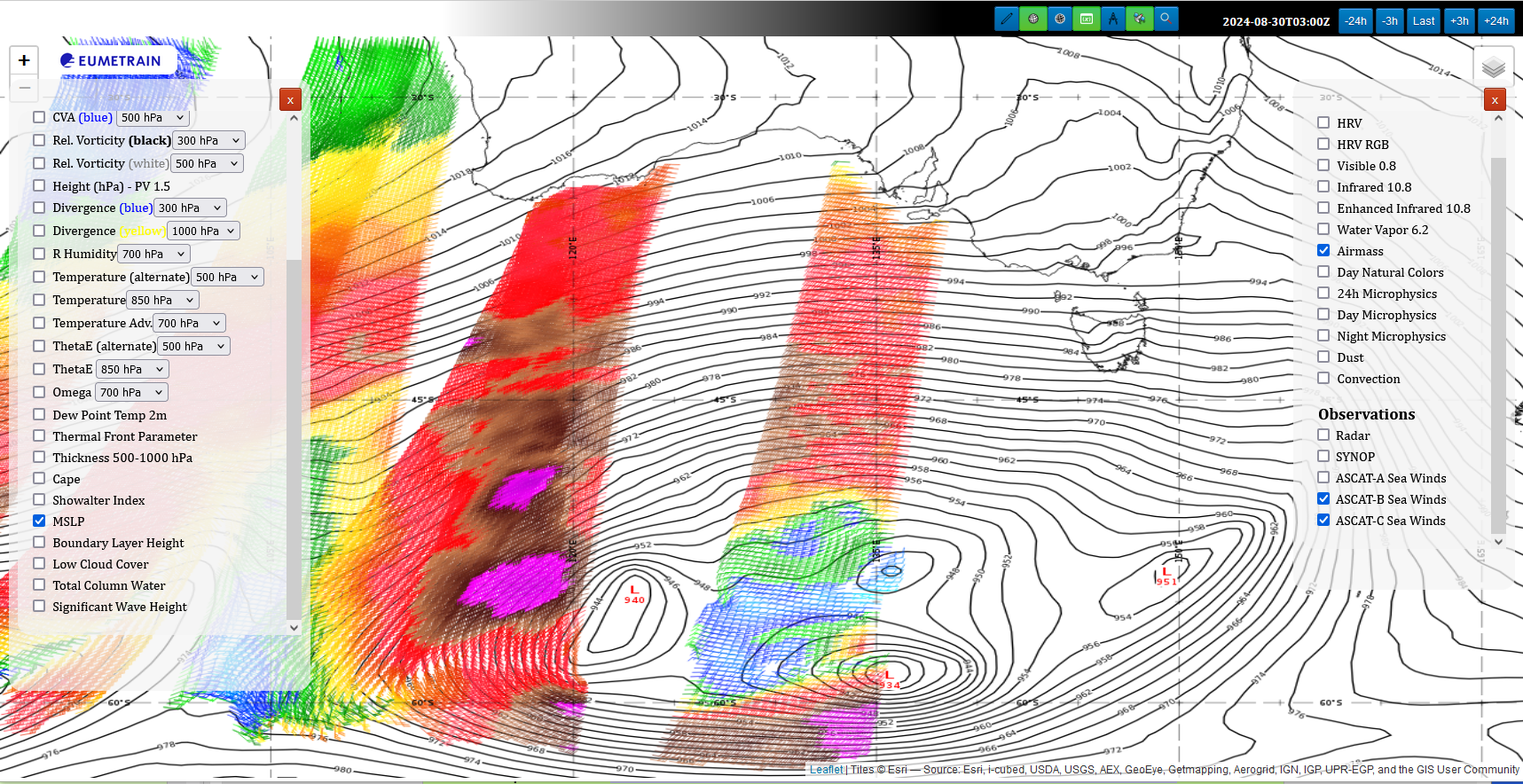 03UTC 30th Aug 2024
12UTC 30th Aug 2024
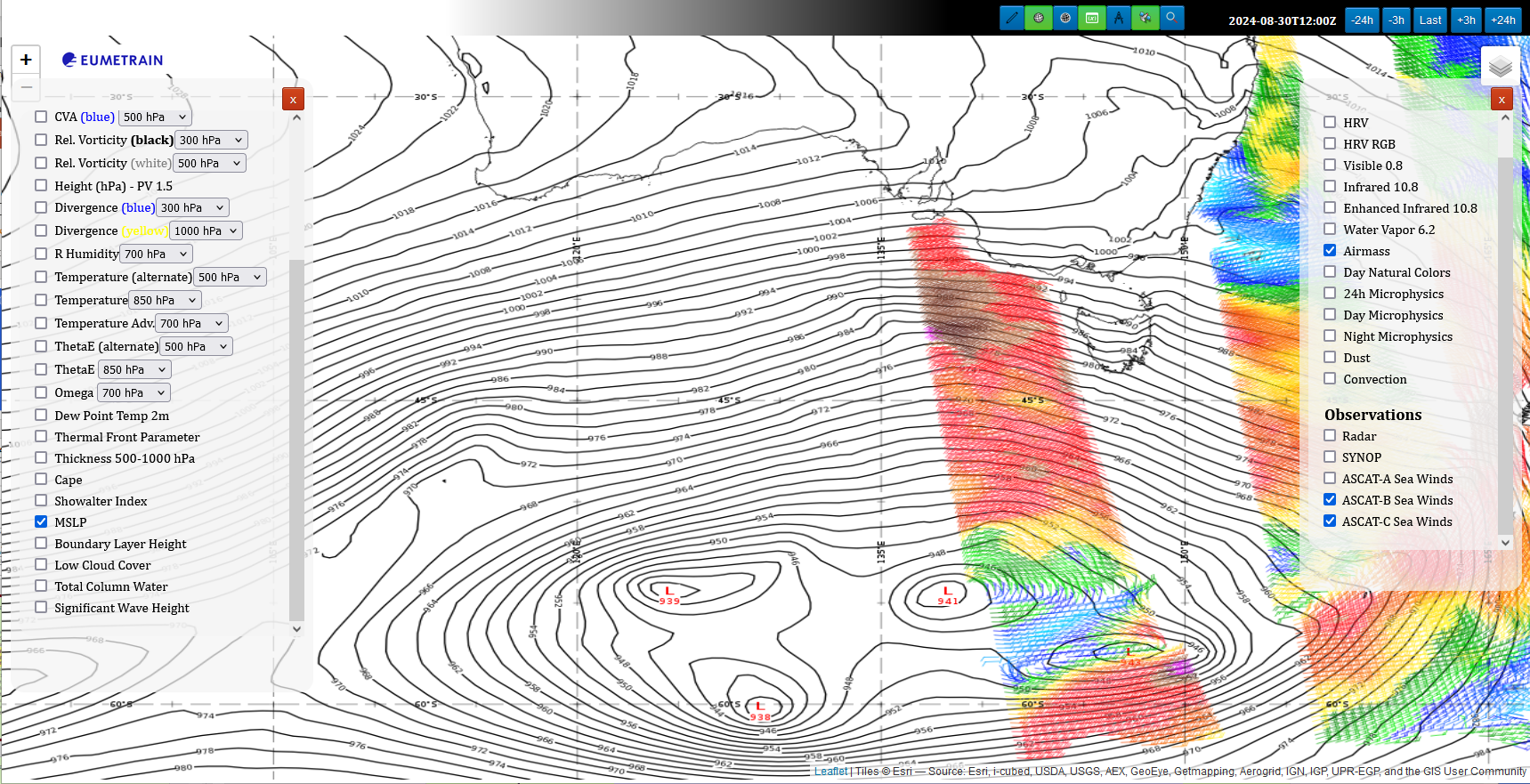 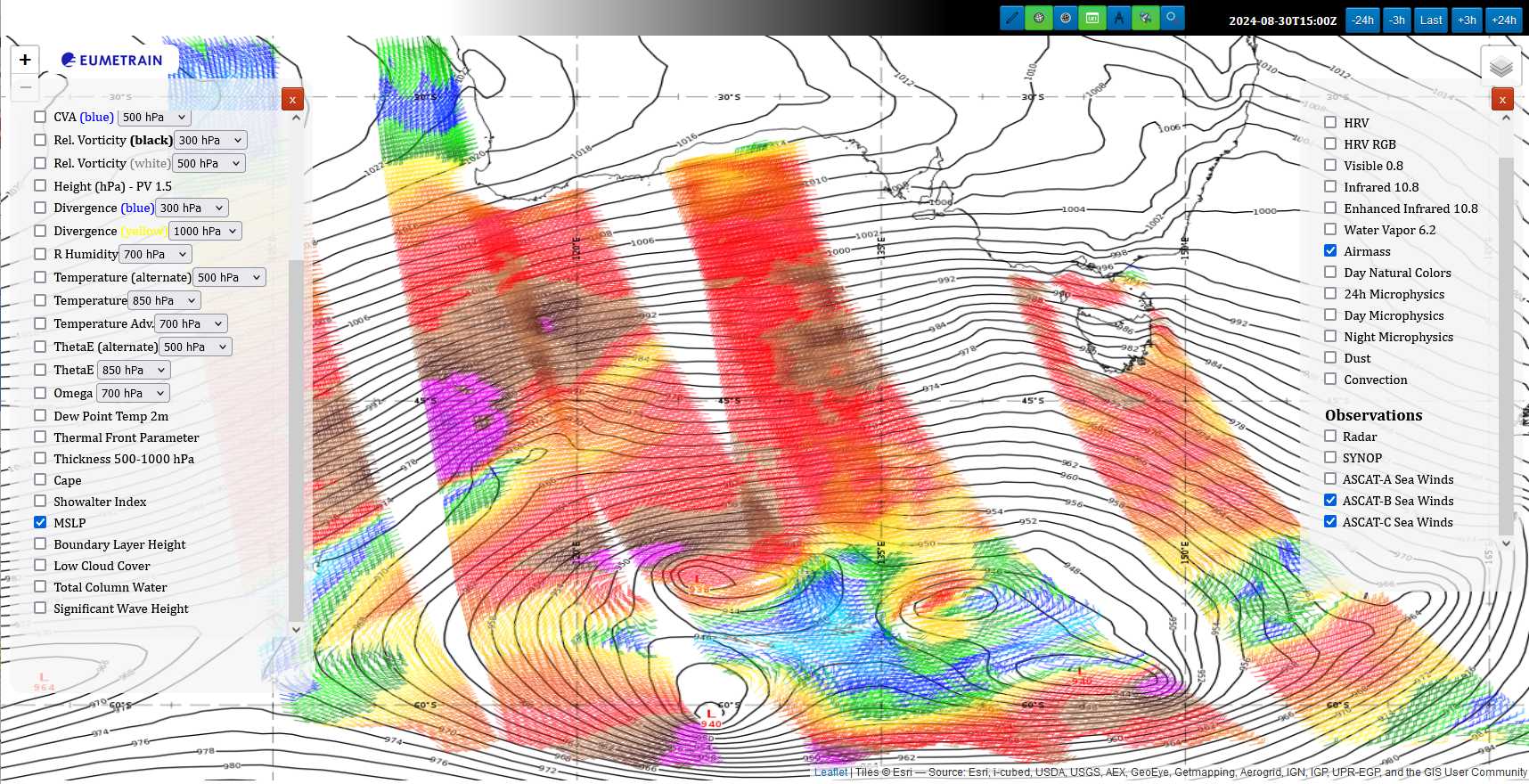 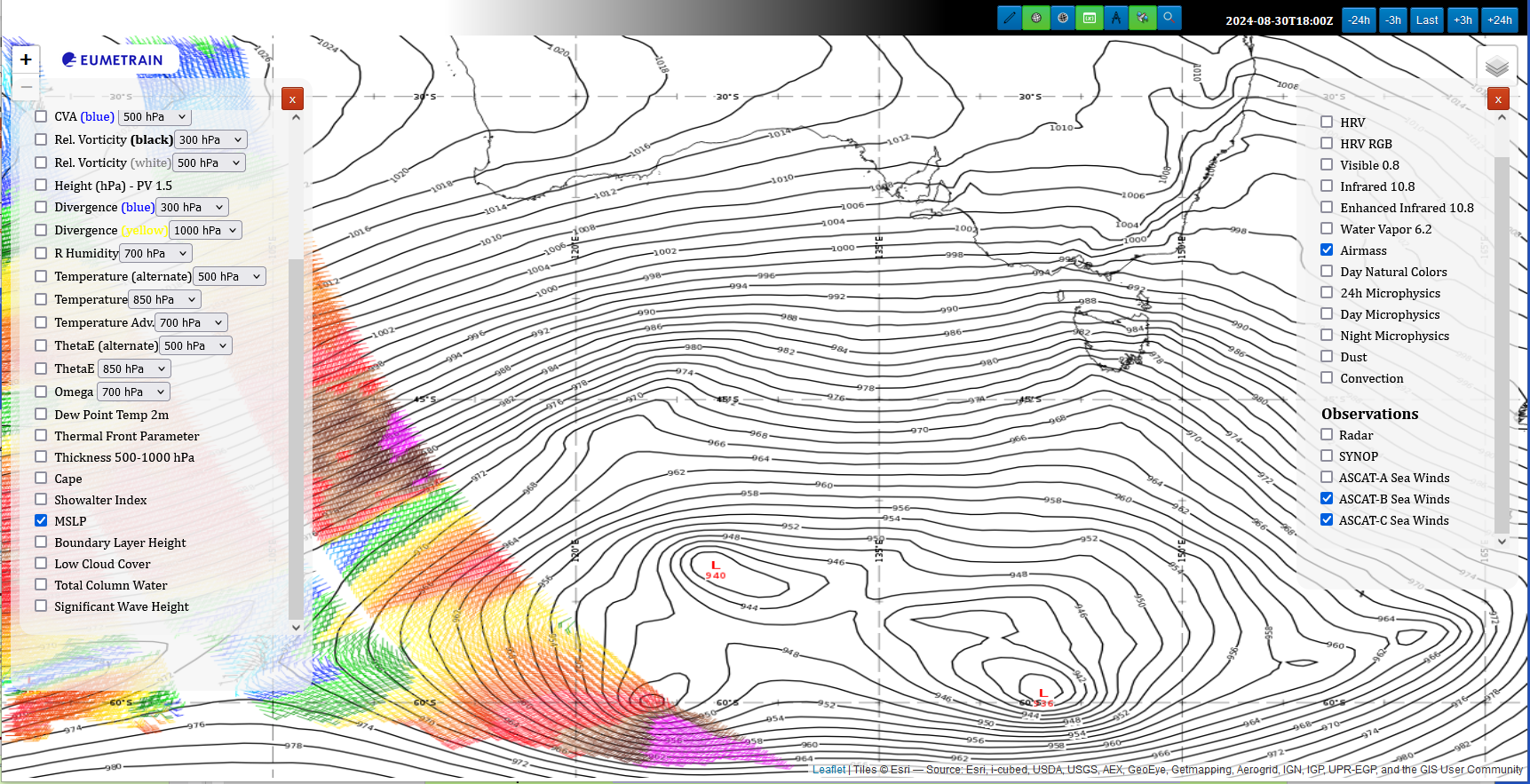 18UTC 30th Aug 2024
15UTC 30th Aug 2024
Tasmania
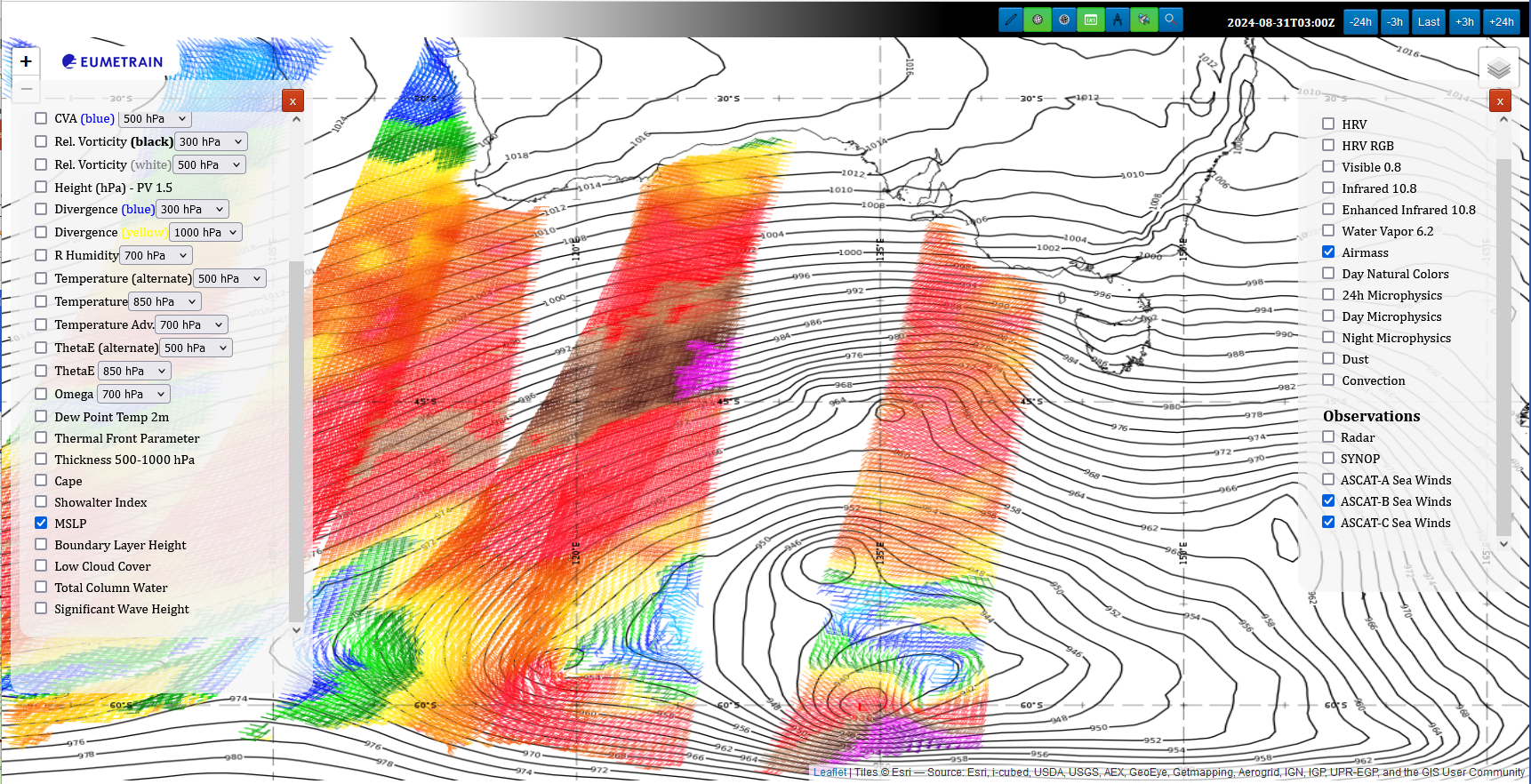 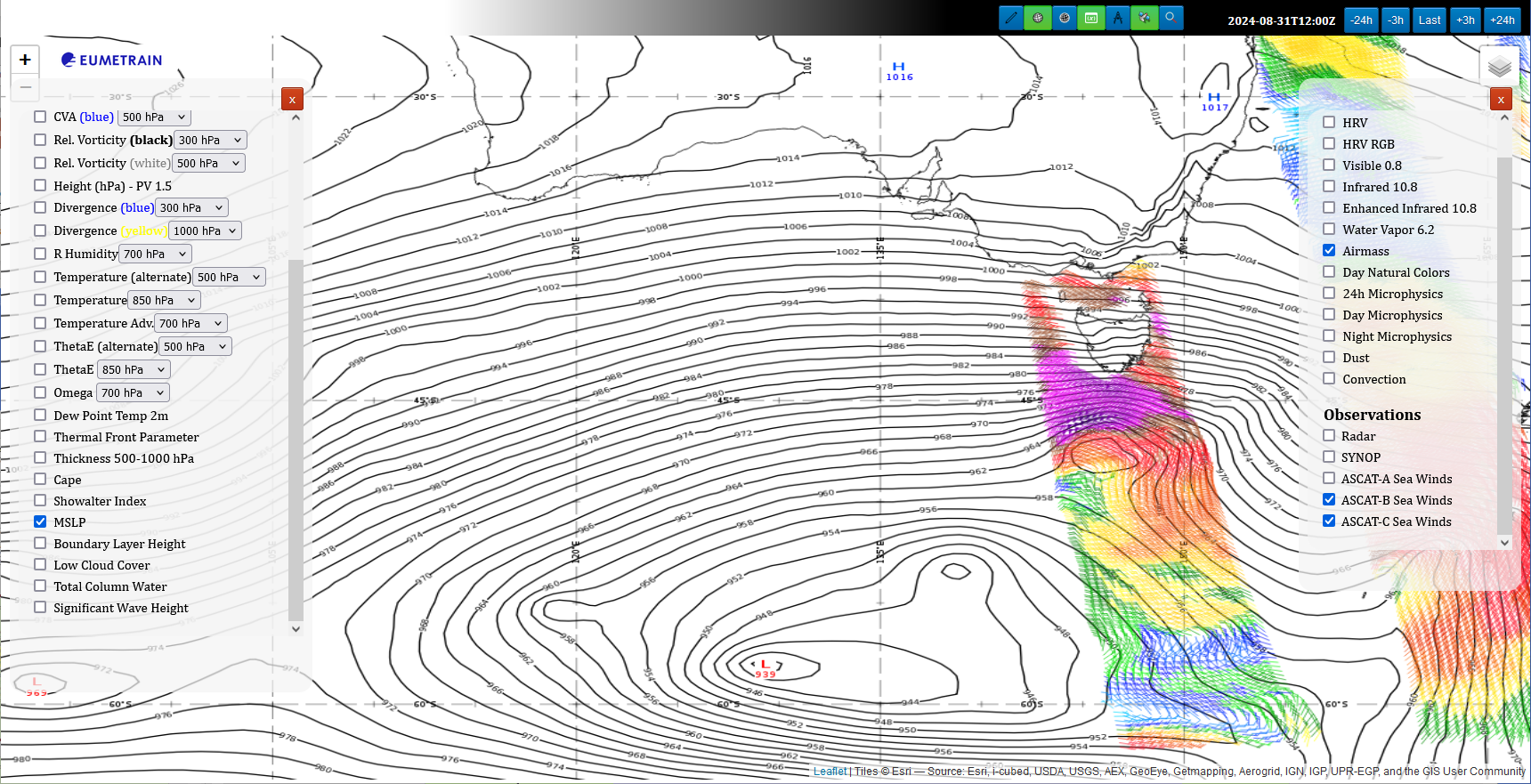 03UTC 31st Aug 2024
12UTC 31st Aug 2024
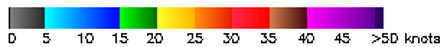 [Speaker Notes: http://resources.eumetrain.org/ePort_MapViewer/index.html]
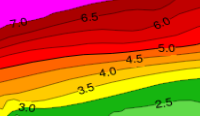 images courtesy EUMETRAIN
ECMWF Significant Wave Height and MSLP
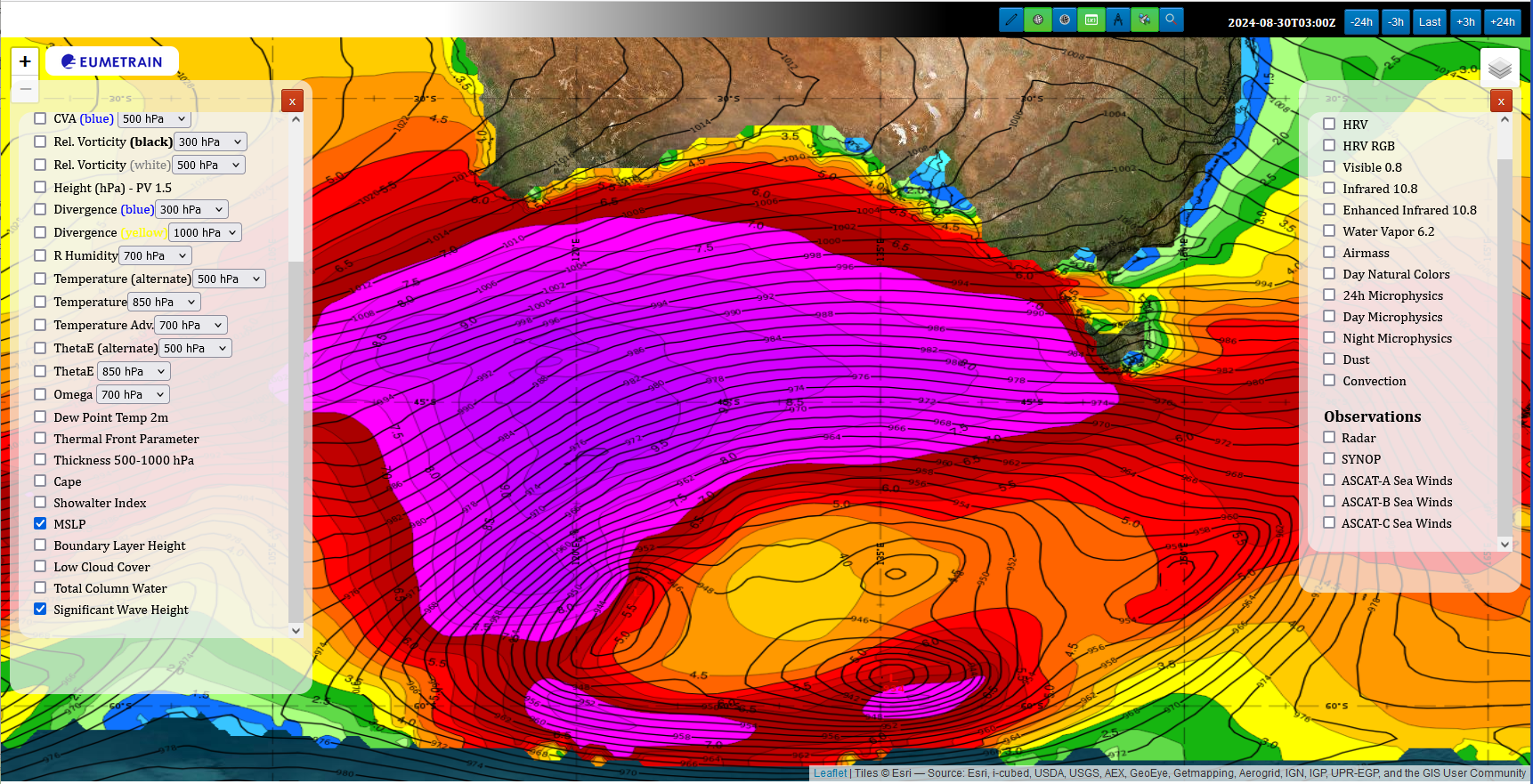 03UTC 30th Aug 2024
12UTC 30th Aug 2024
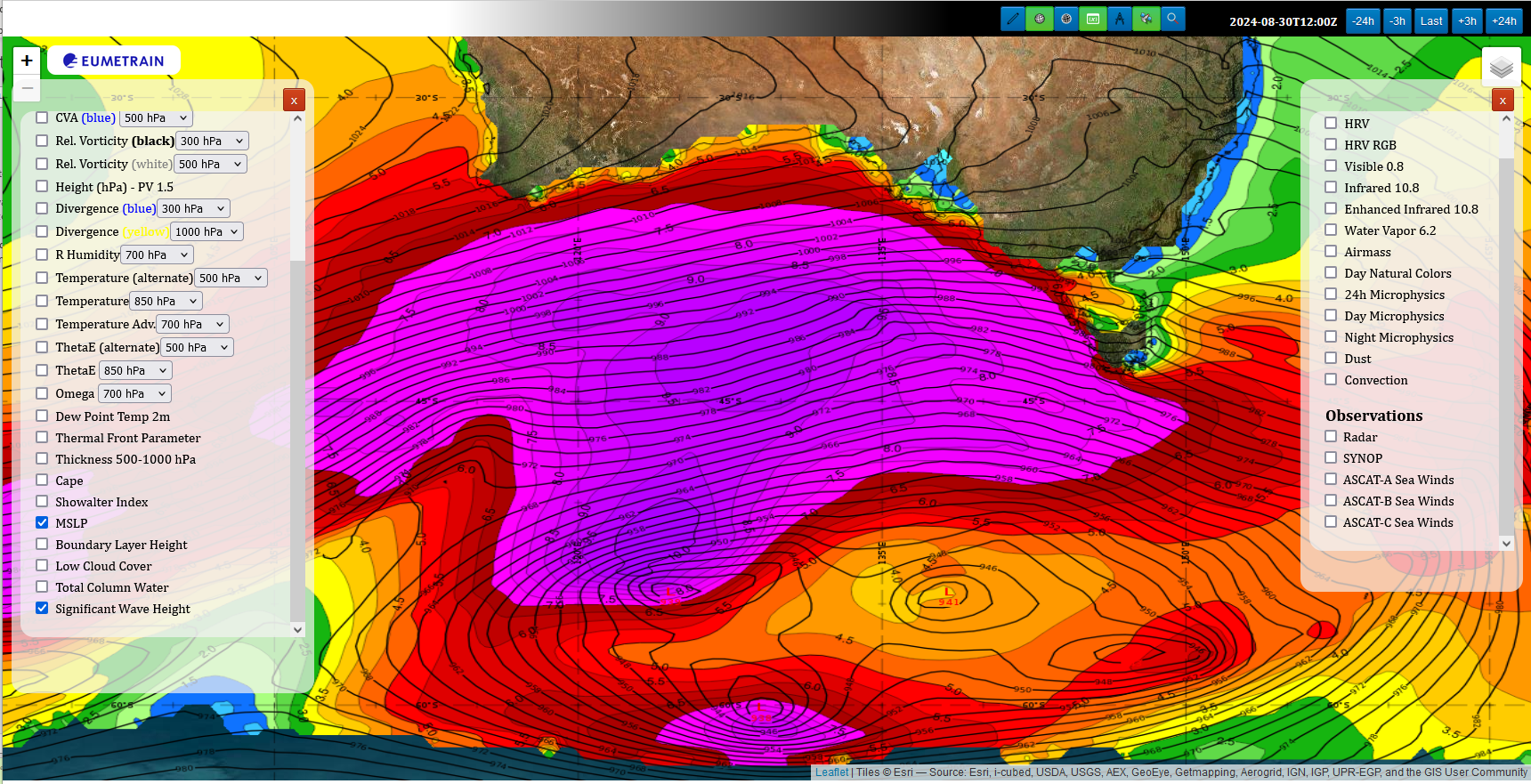 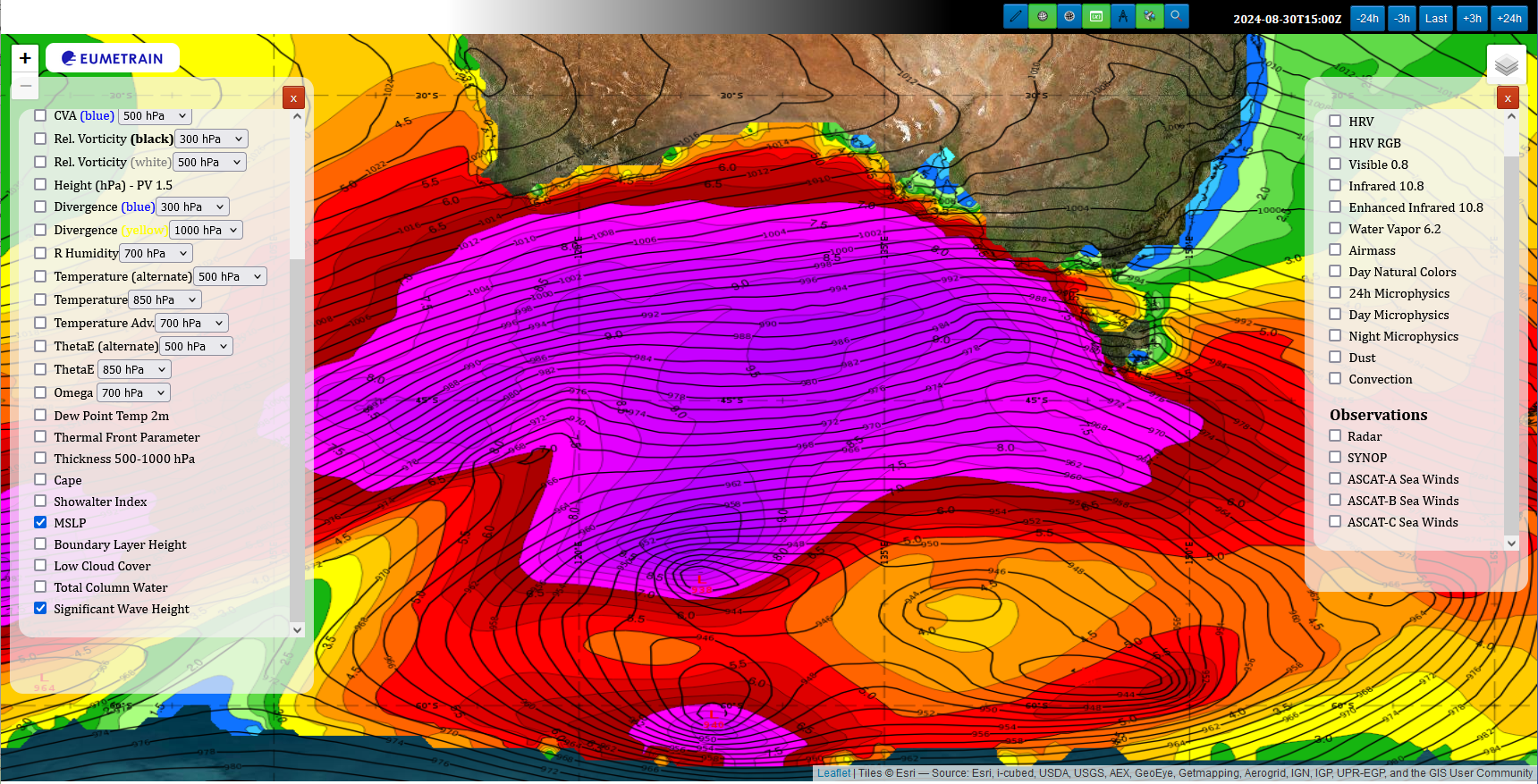 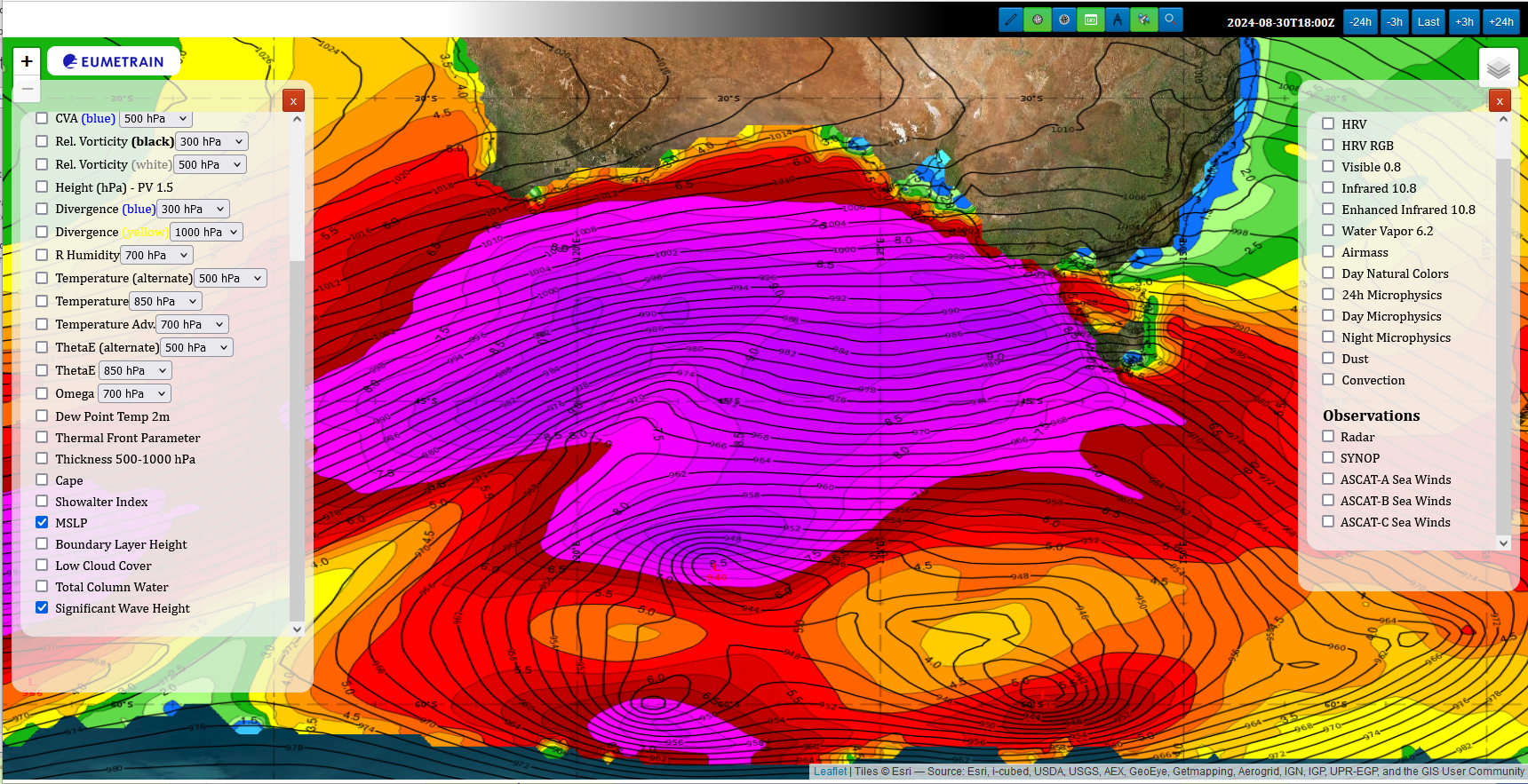 18UTC 30th Aug 2024
15UTC 30th Aug 2024
Tasmania
03UTC 31st Aug 2024
12UTC 31st Aug 2024
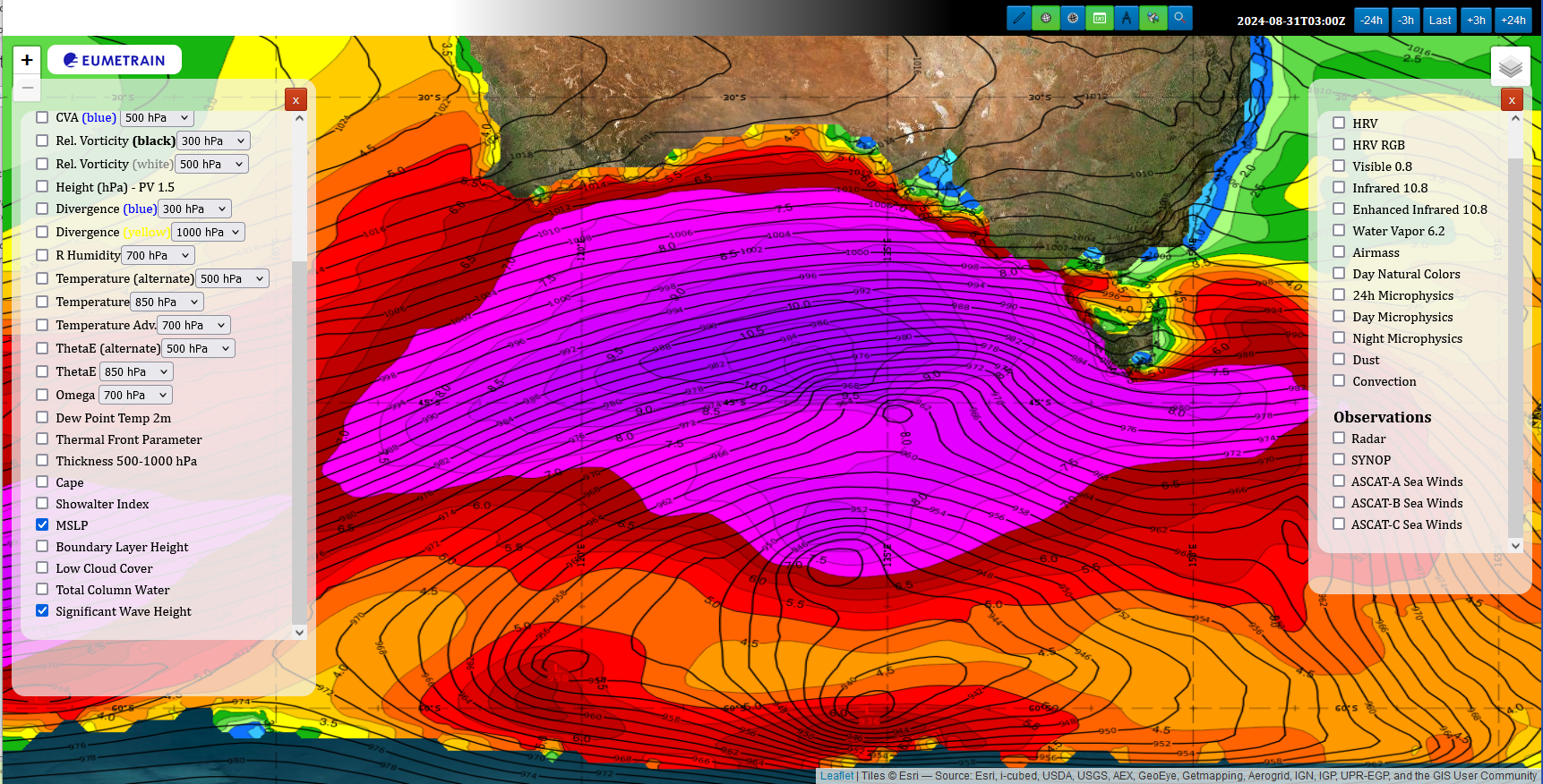 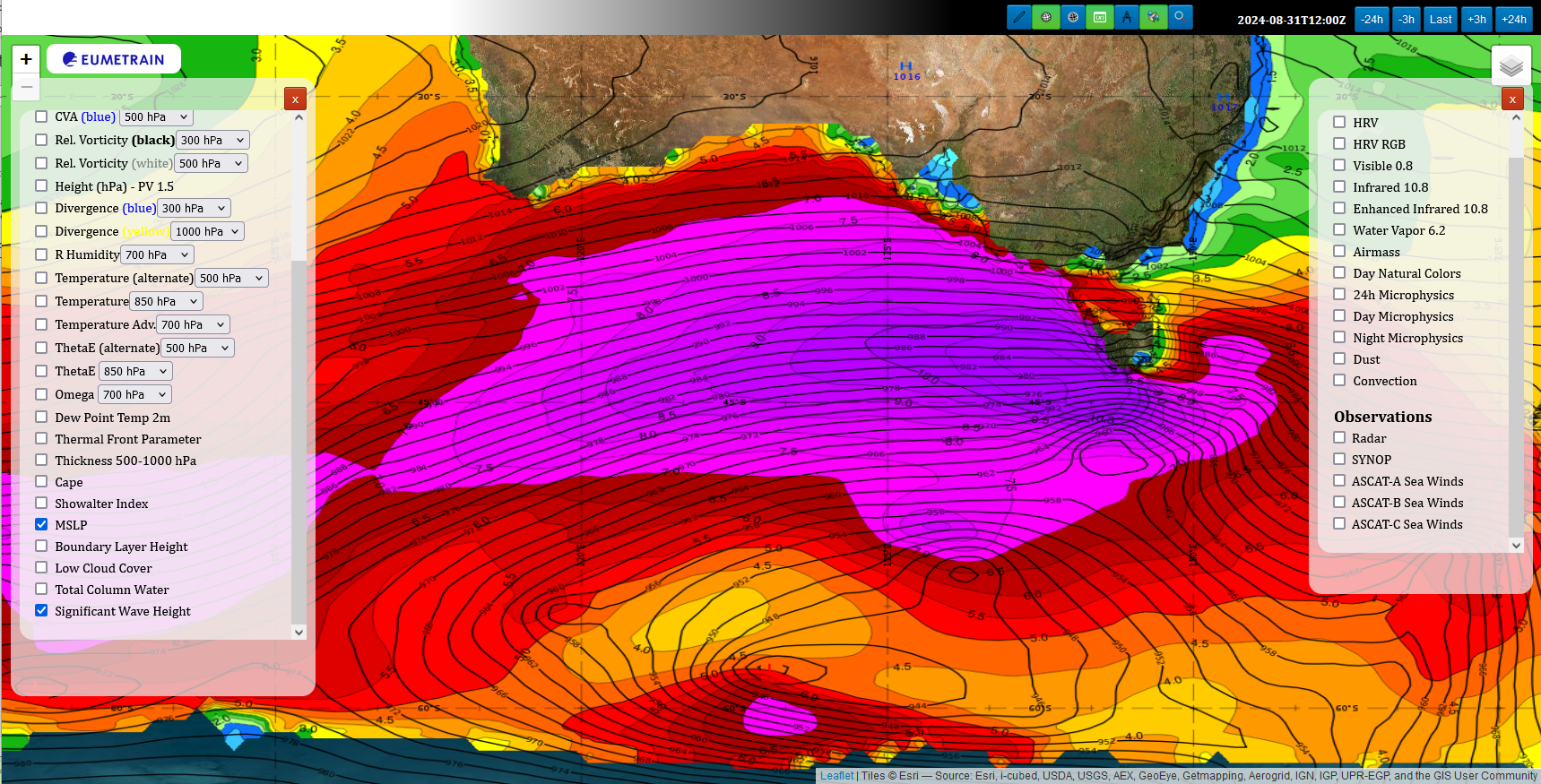 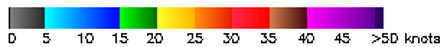 [Speaker Notes: http://resources.eumetrain.org/ePort_MapViewer/index.html]
Introducing additional data for information about seas and winds
image from Stormsurf
Stormsurf Web Page
http://www.stormsurf.com/mdls/menu_alt.html
Earth NullSchool Viewer (Cameron Beccario)
https://earth.nullschool.net/
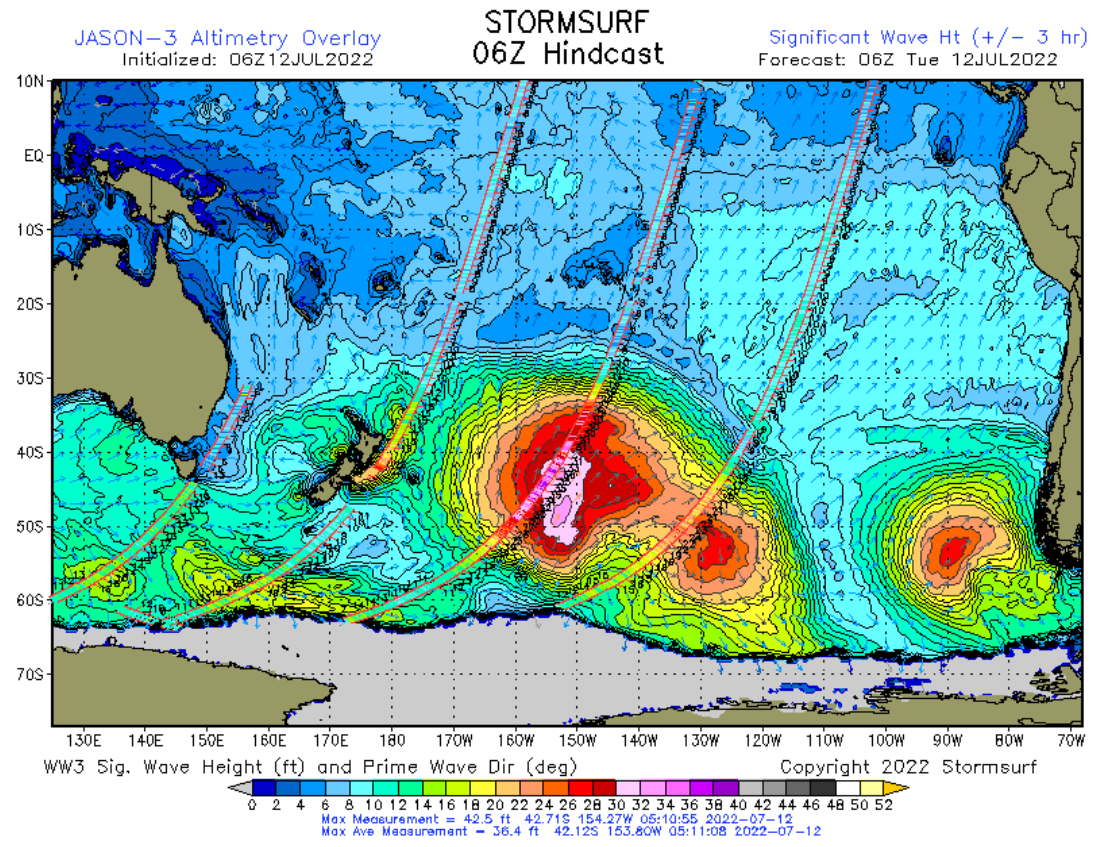 Does this web page have an archive?
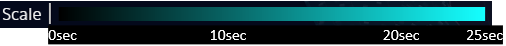 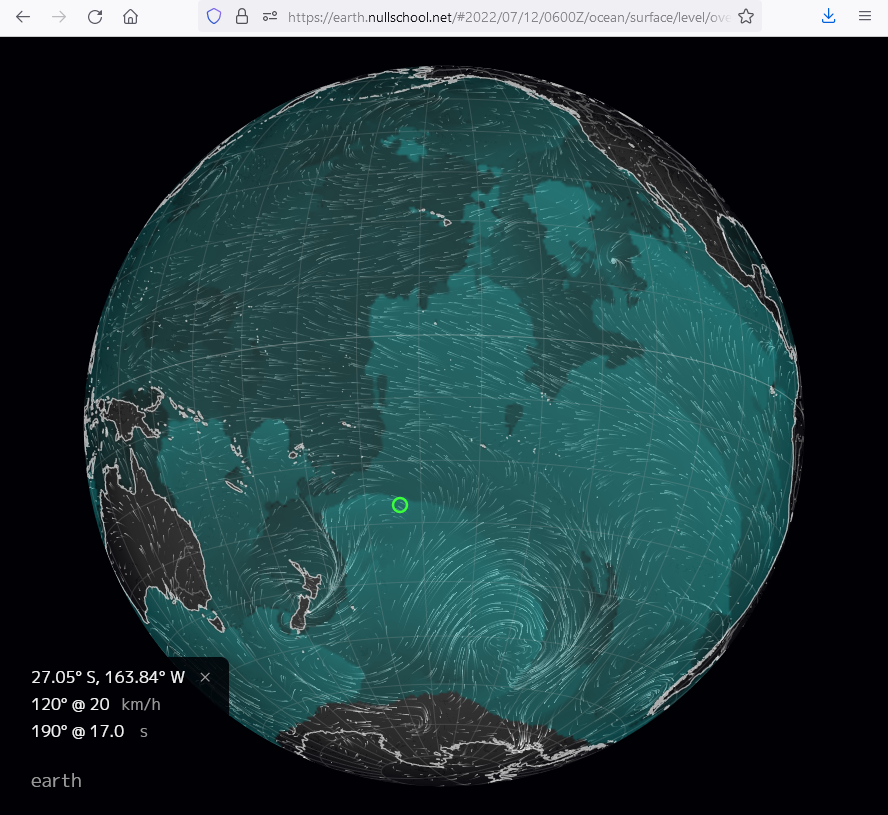 H
NOAA Wavewatch III with JASON-3 Altimetry overlay
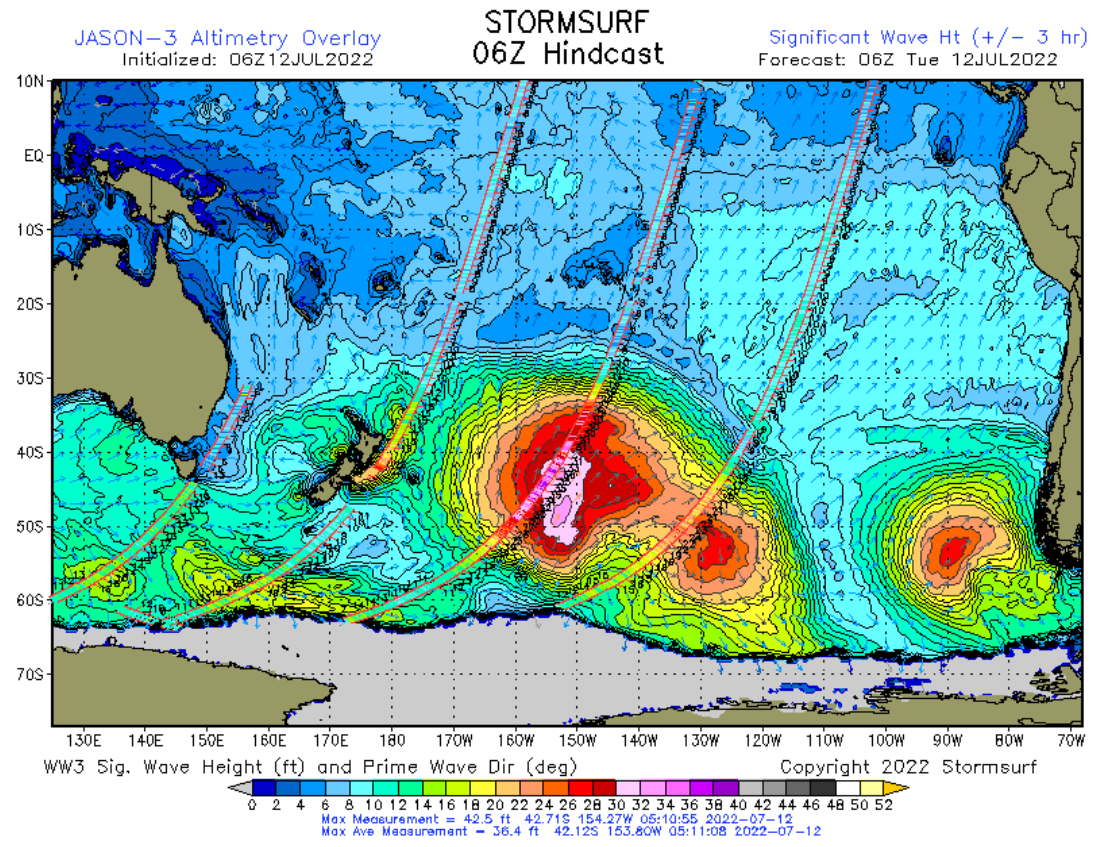 35-36ft JASON-3 Altimetry
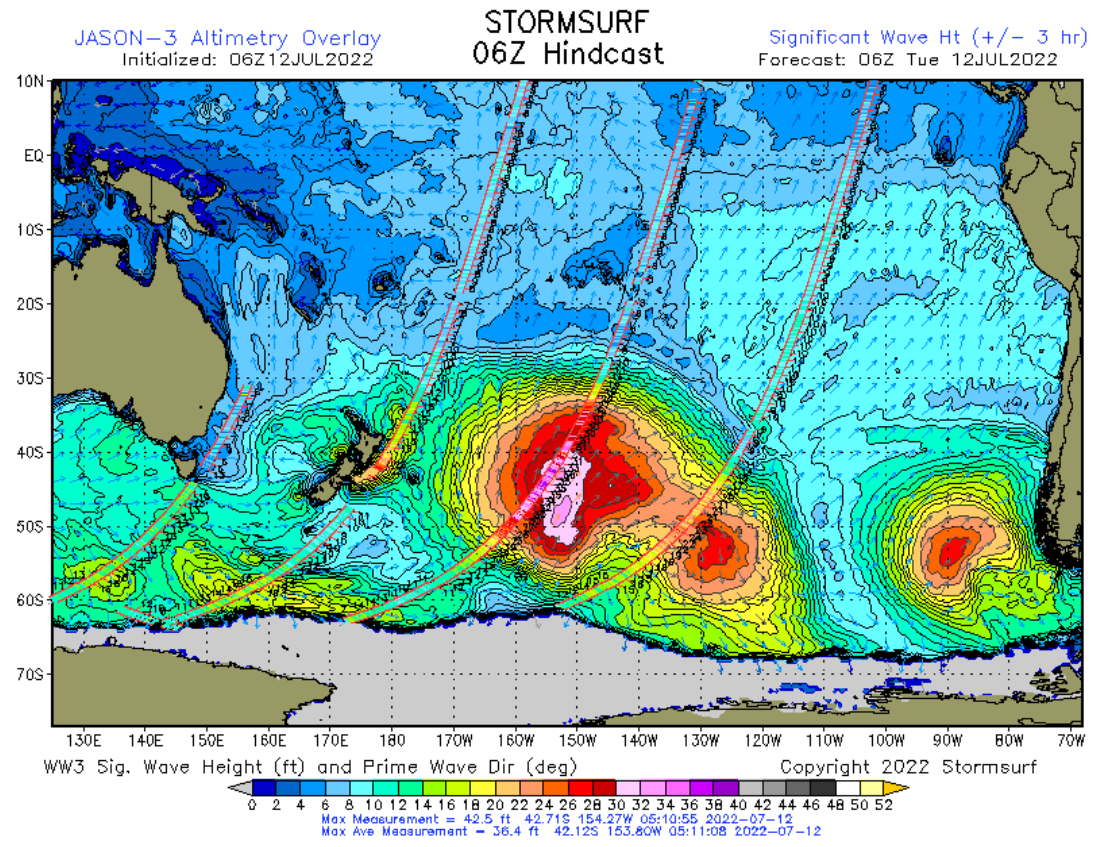 A
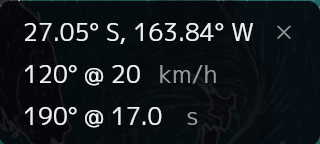 in excess of 30 feet
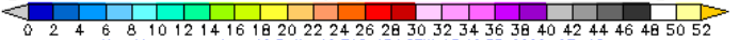 Significant Wave Height (ft)
images courtesy Earth Nullschool Viewer / Cameron Beccario
Surface wind and Peak Wave Period (GFS)
00UTC 30th Aug 2024
12UTC 30th Aug 2024
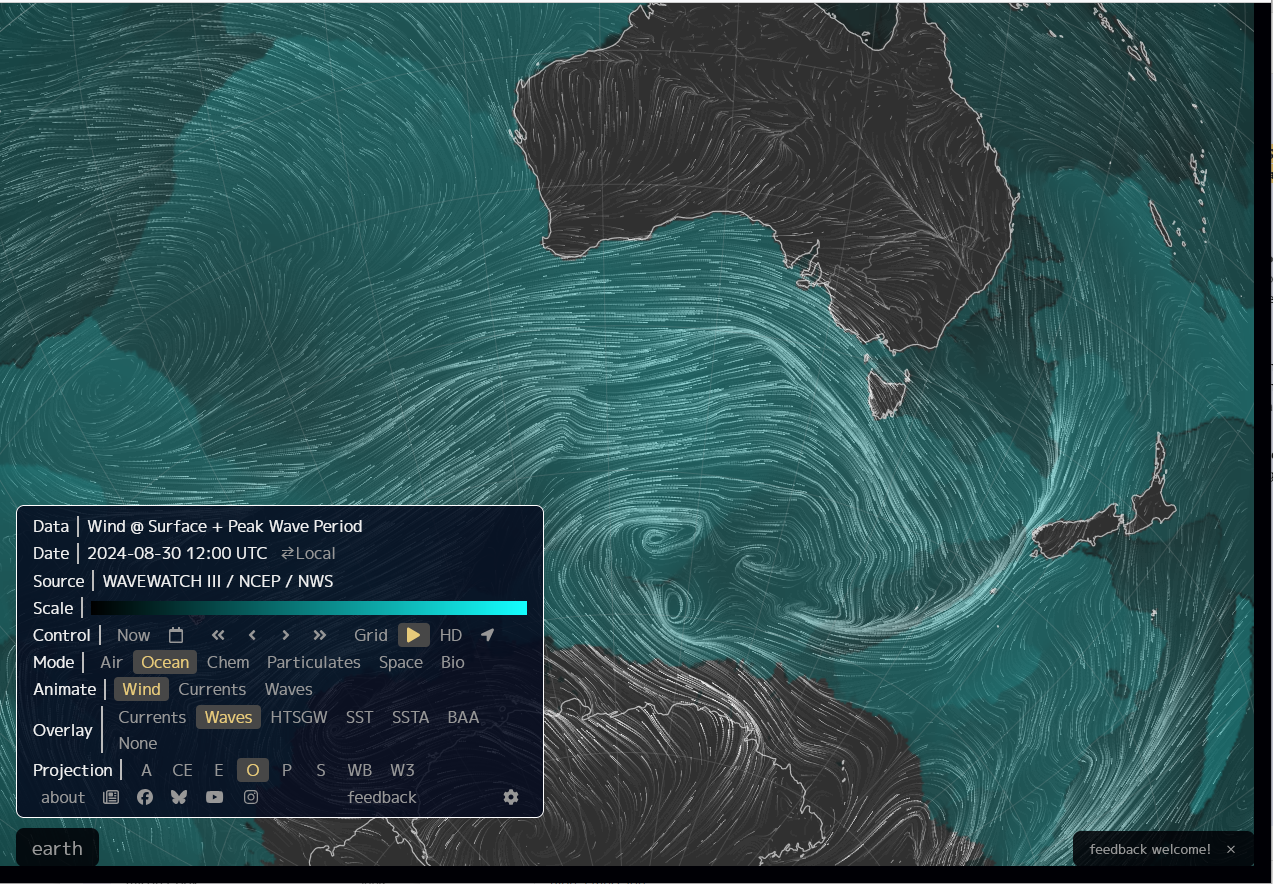 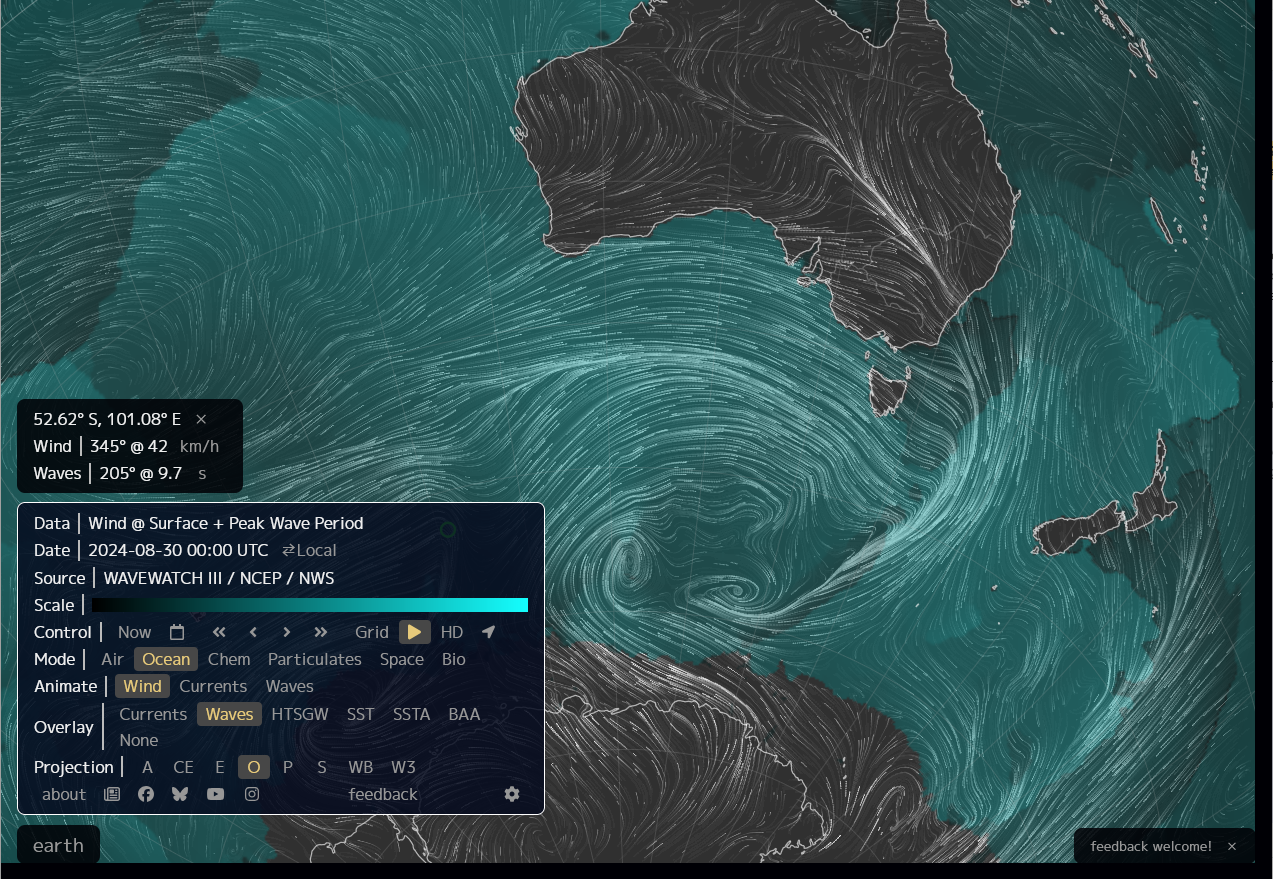 Tasmania
00UTC 30th Aug 2024
12UTC 30th Aug 2024
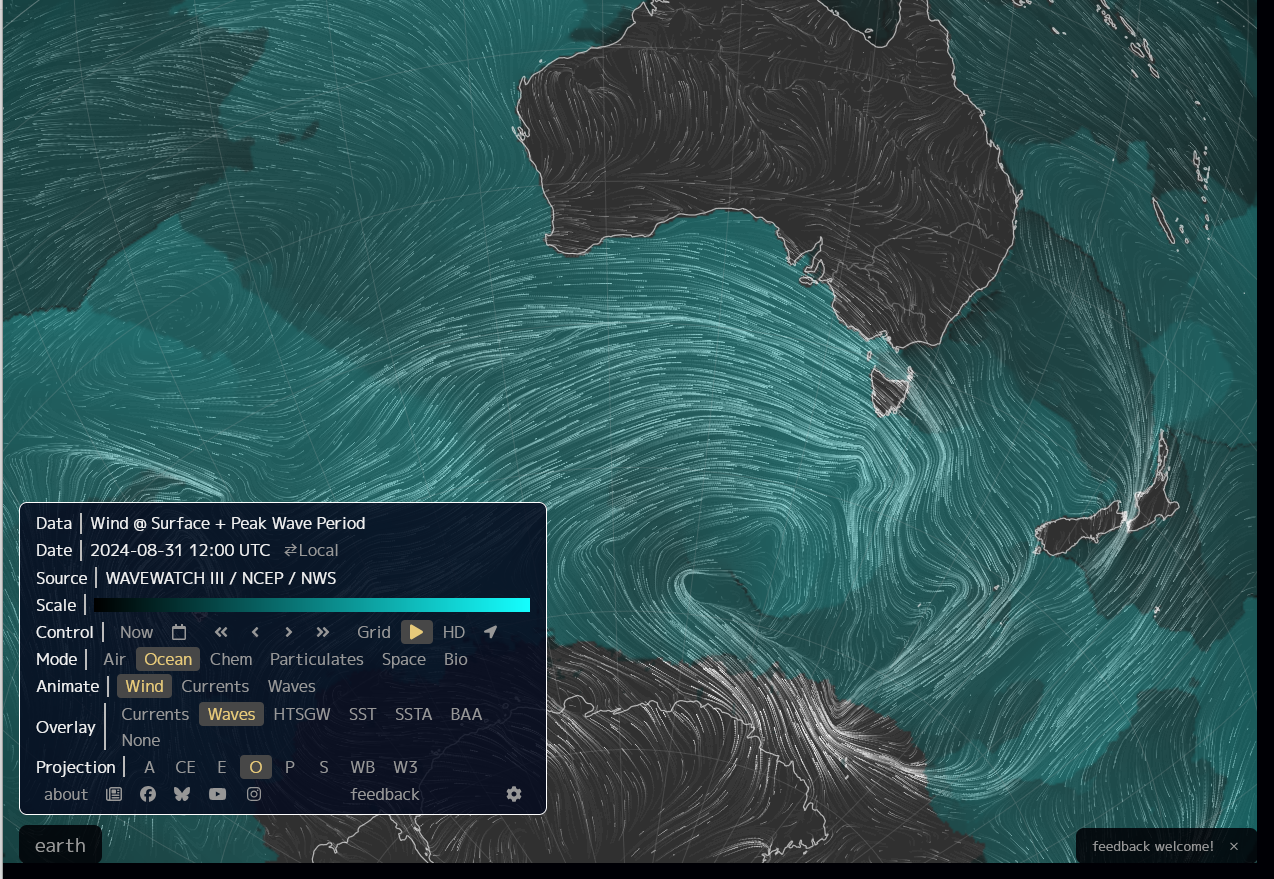 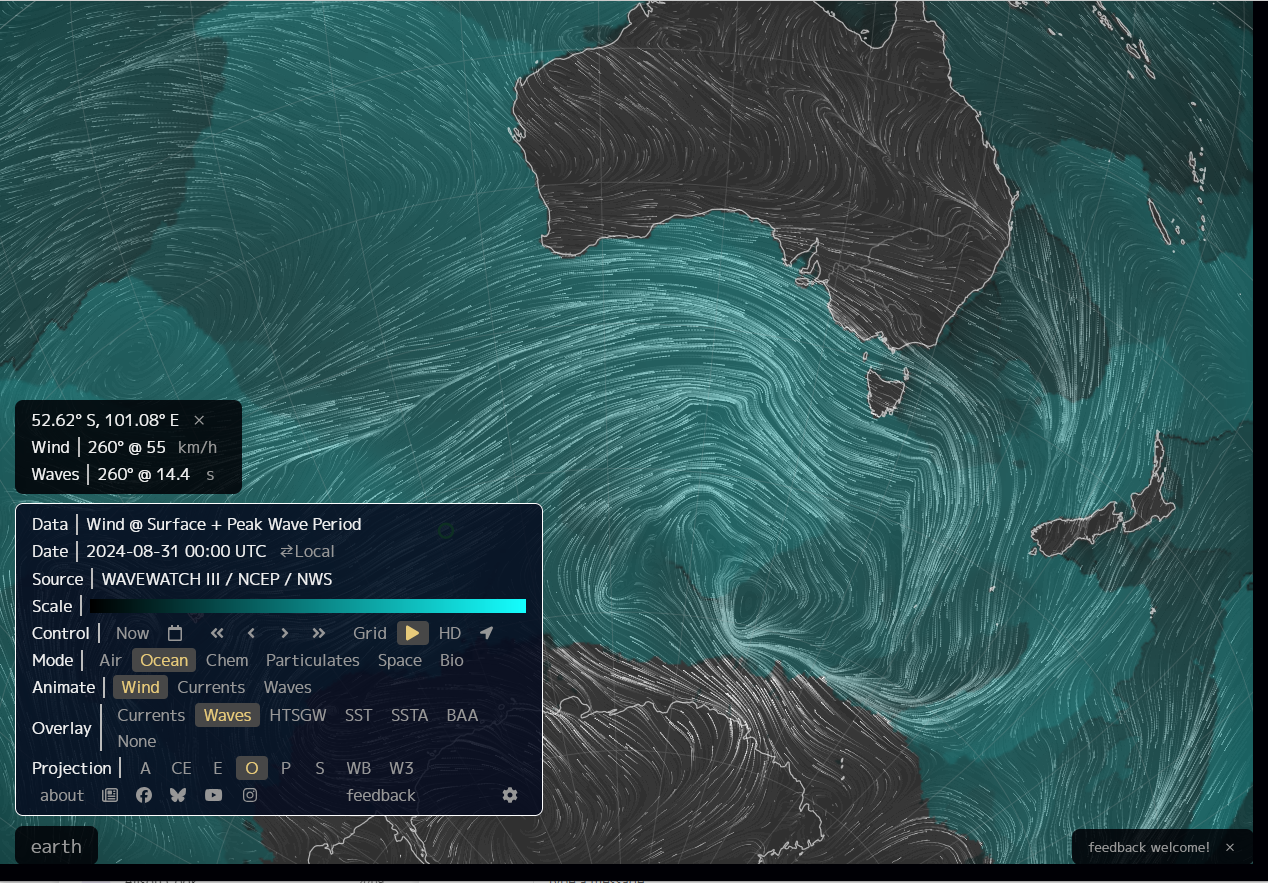 [Speaker Notes: https://earth.nullschool.net/#2024/08/30/0100Z/ocean/surface/level/overlay=primary_waves/orthographic=-238.02,-47.53,832/loc=101.081,-52.619]
images courtesy Earth Nullschool Viewer / Cameron Beccario
Surface wind and Peak Wave Period (GFS)
00UTC 30th Aug 2024
12UTC 30th Aug 2024
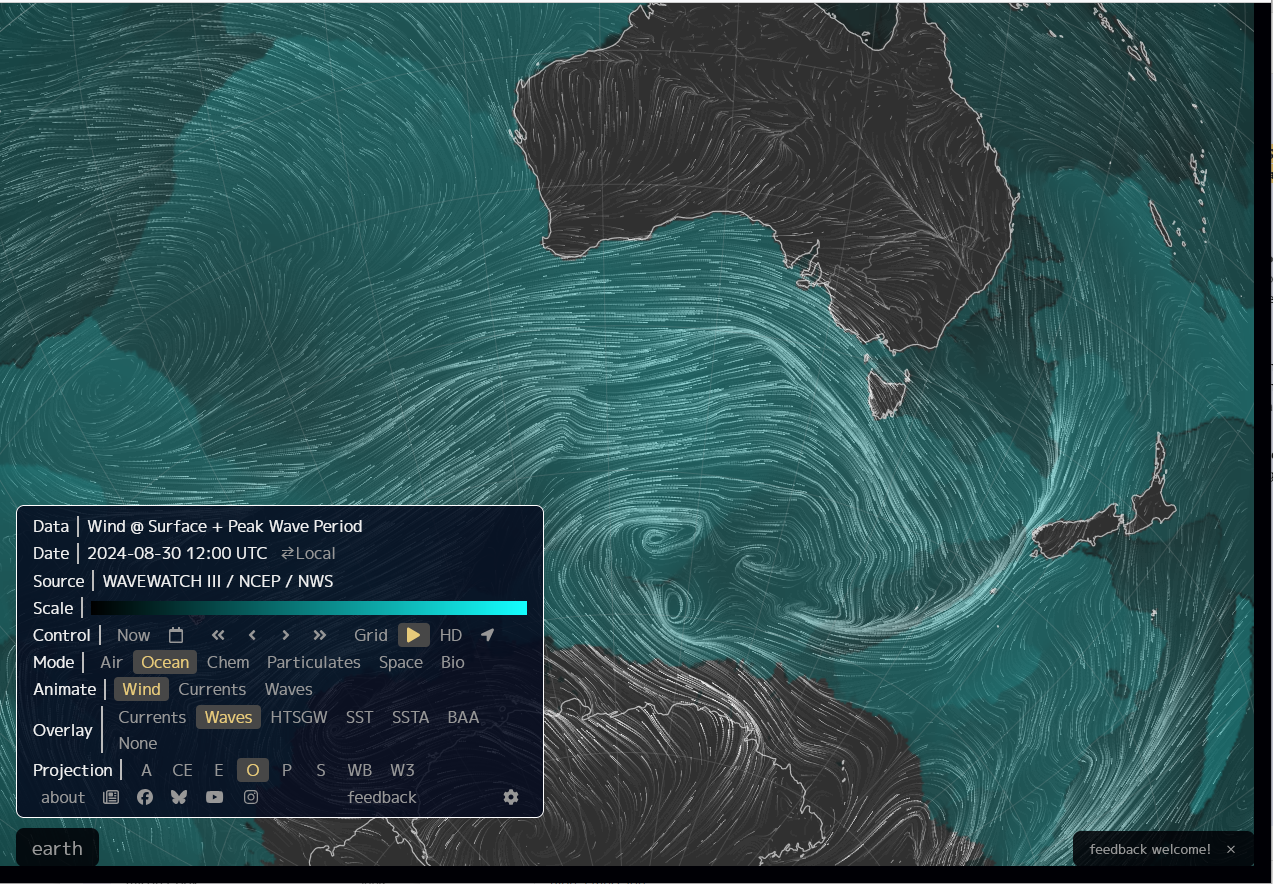 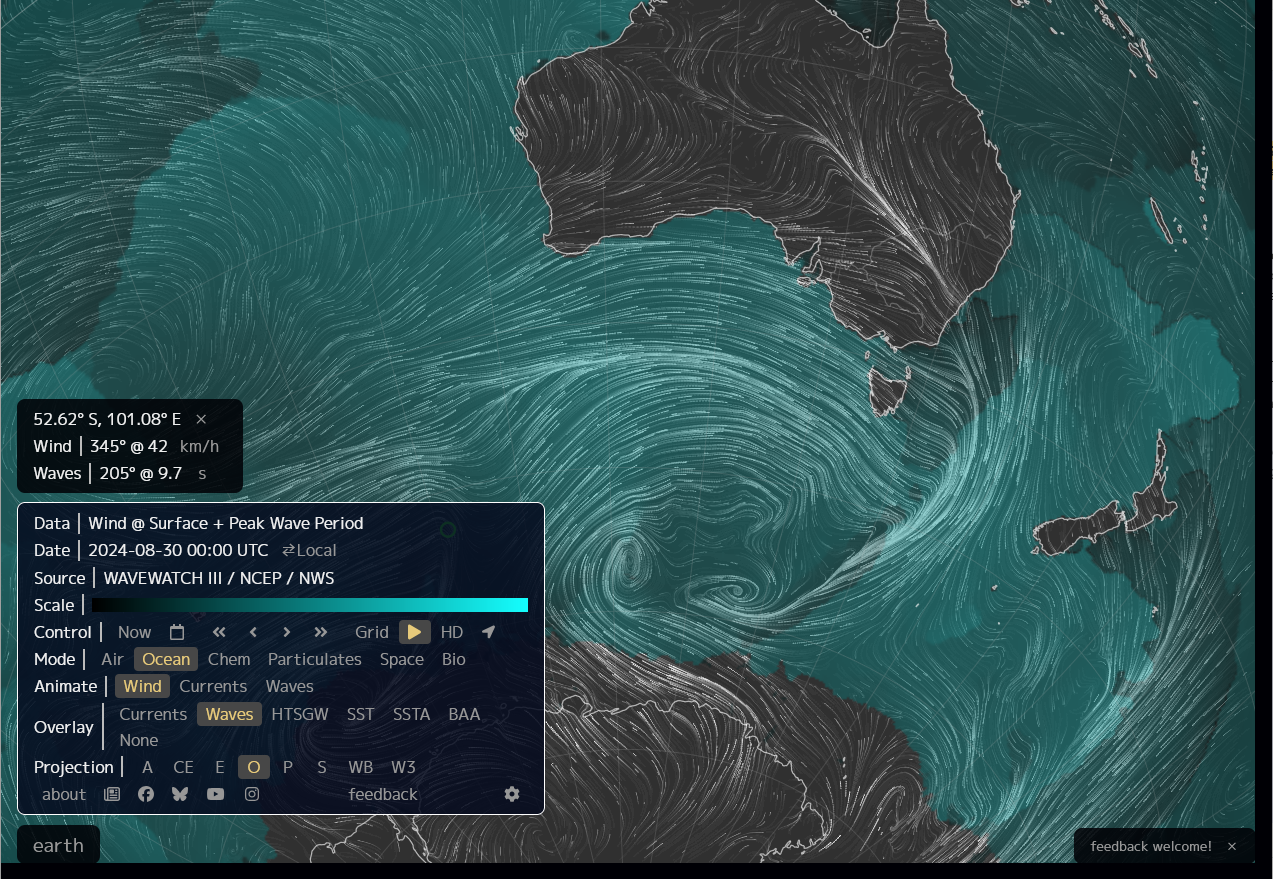 Tasmania
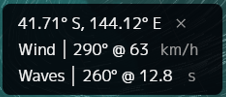 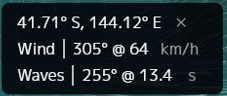 00UTC 30th Aug 2024
12UTC 30th Aug 2024
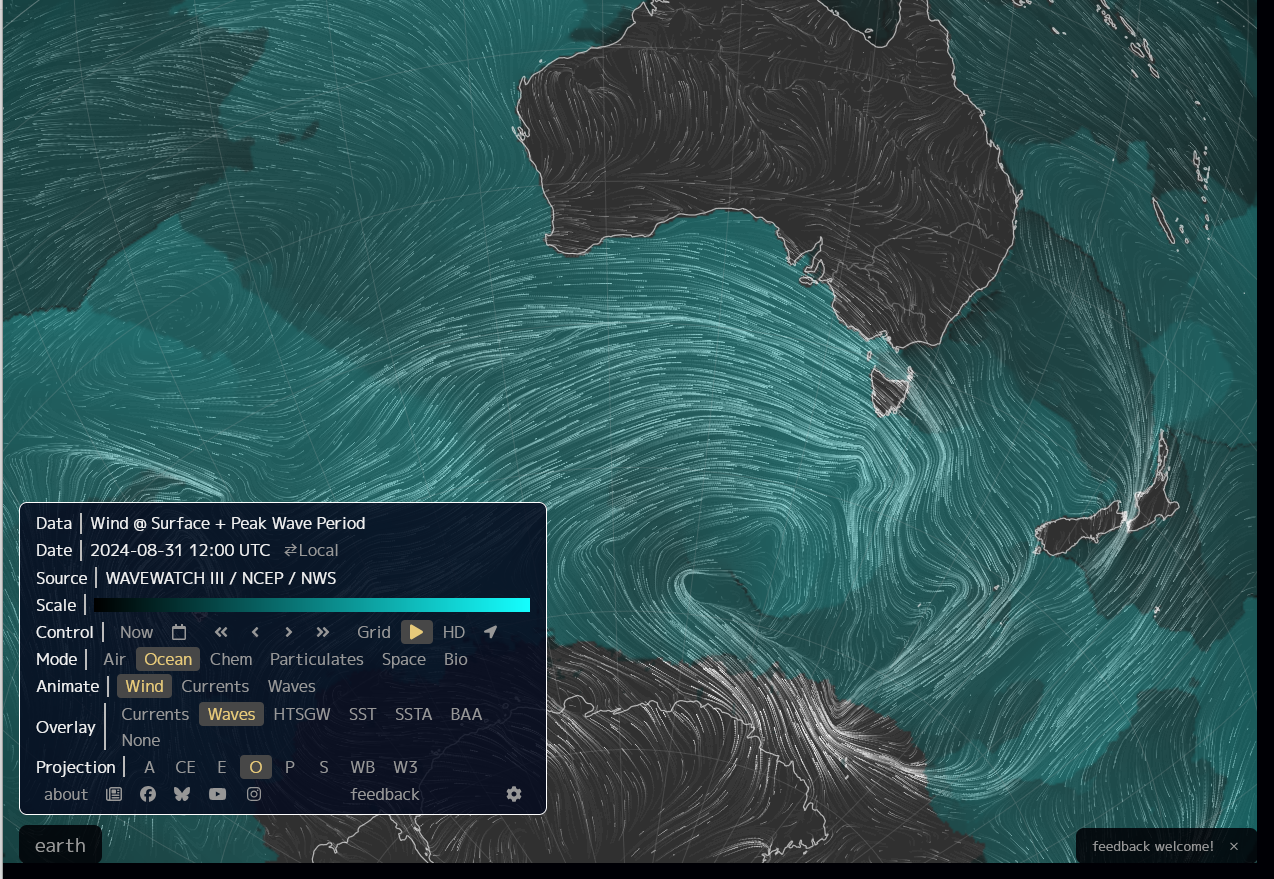 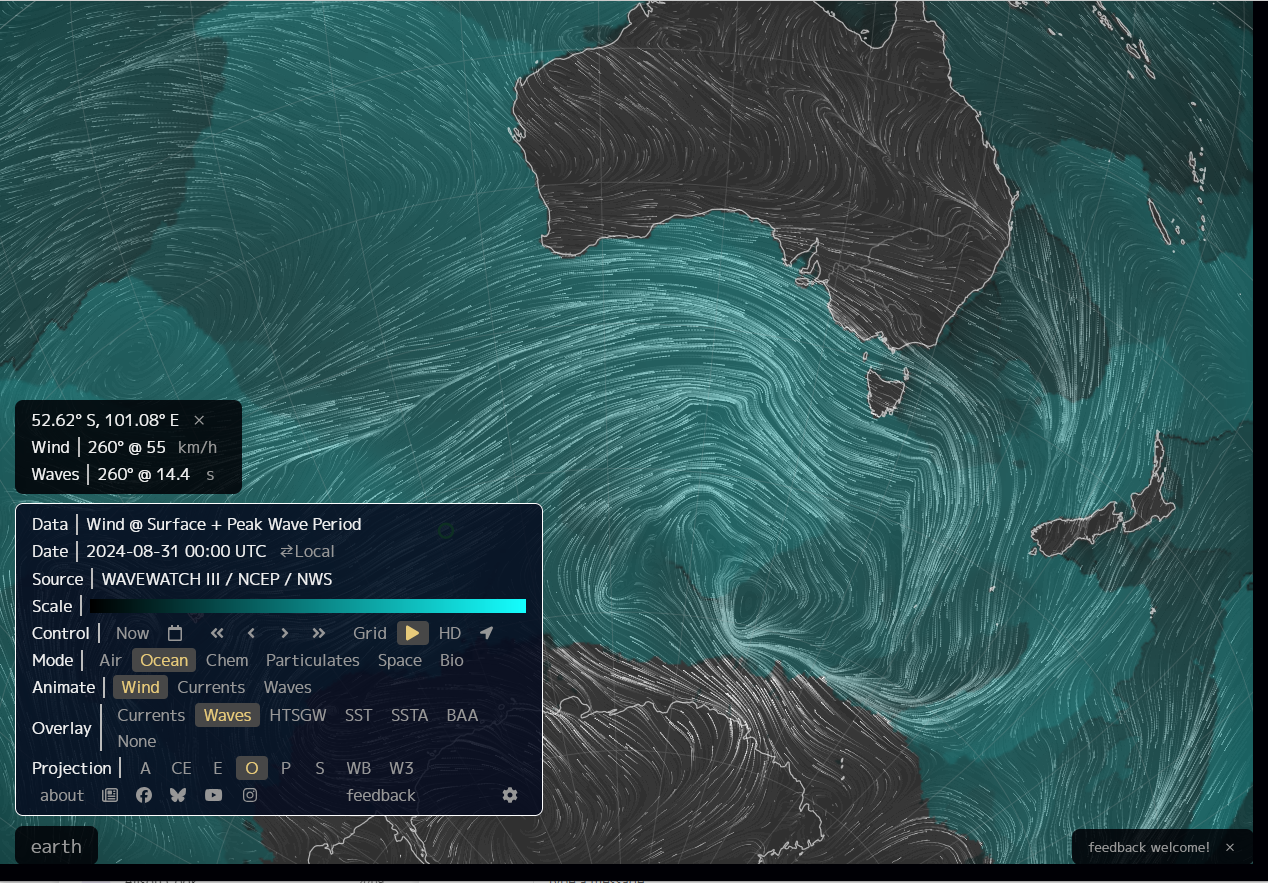 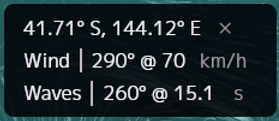 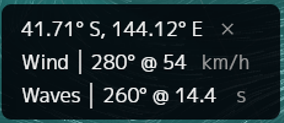 [Speaker Notes: https://earth.nullschool.net/#2024/08/30/0100Z/ocean/surface/level/overlay=primary_waves/orthographic=-238.02,-47.53,832/loc=101.081,-52.619]
Manual Wave Forecasting Diagram (Groen and Dorrestein 1976) forwarded by Tristan Oakley (BOM)
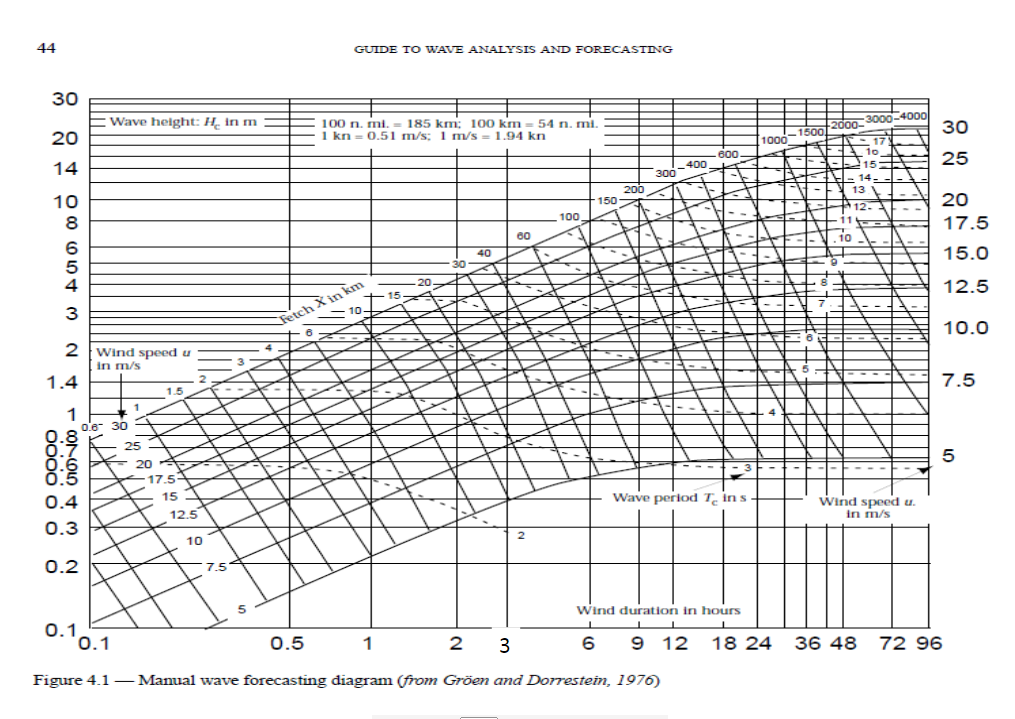 2800km fetch
30-45 knots wind
(15 – 23 m/s)
24 hour wind duration, as per our data
Satellite Altimeter measurements 05-09UTC 12th July 2022from NOAA/NESDIS/STAR website
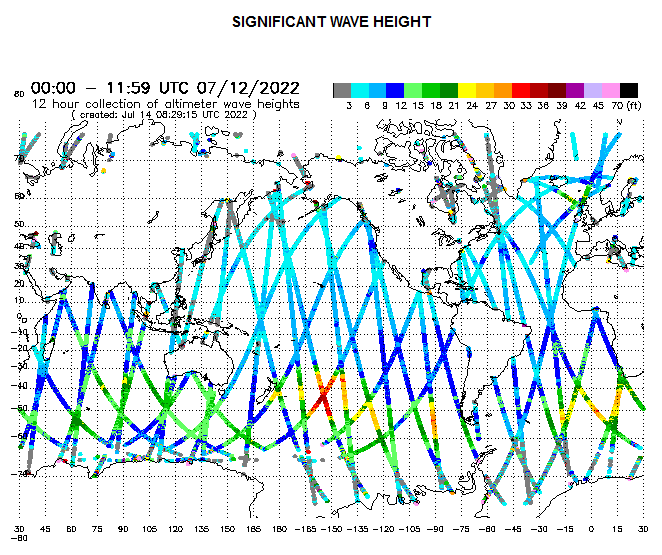 Sentinel 3A
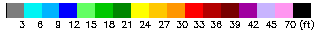 NOT AVAILABLE
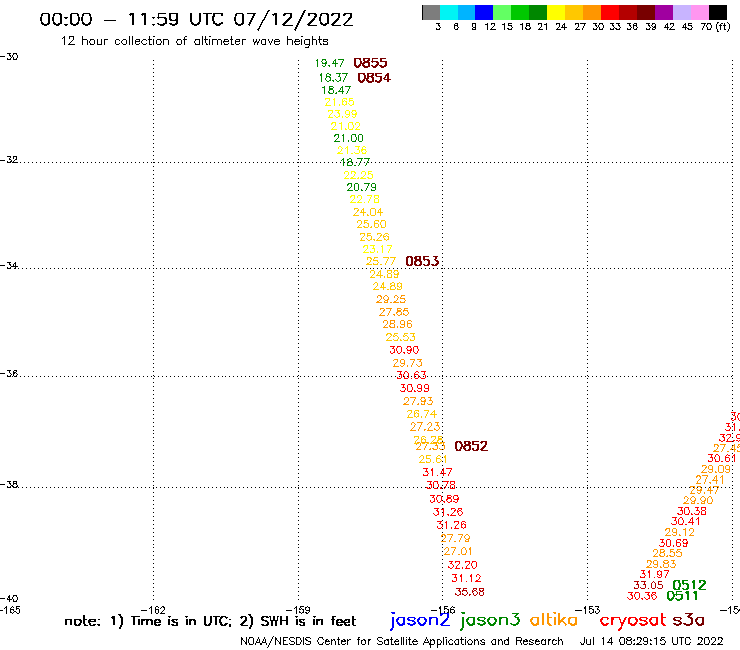 Wave heights in excess of 25 feet
Sentinel 3A
Jason 3
images from the NOAA/NESDIS/STAR website at https://manati.star.nesdis.noaa.gov/datasets/SGWHData.php
TARFISH Buoy at Burnie3am 29th August to 12pm 1st September
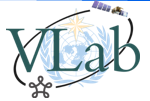 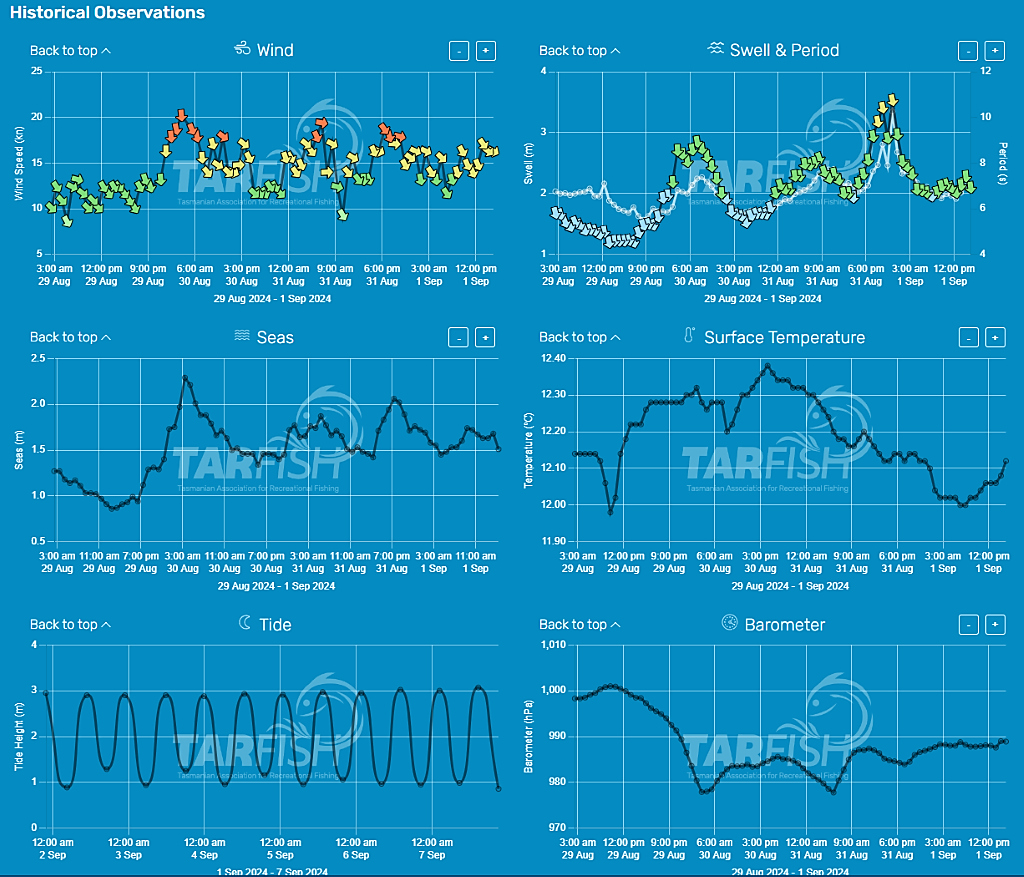 image courtesy TARFISH Weather https://weather.tarfish.org/
[Speaker Notes: https://bom365.sharepoint.com/sites/Coastal_Hazard_Services/_layouts/15/Doc.aspx?sourcedoc={3536f703-f0b9-499d-908a-16b3c5f9fa8b}&action=view&wd=target%28Event%20based.one%7Ce6432997-8ee3-4327-8001-611634175108%2F2024-09-01%20TAS%20CHW%7C92d21d57-2cd9-4f02-bba2-f0edb49d0c66%2F%29&wdorigin=NavigationUrl]
Altimeter data, 12UTC 31st August 2024
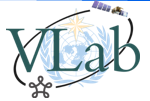 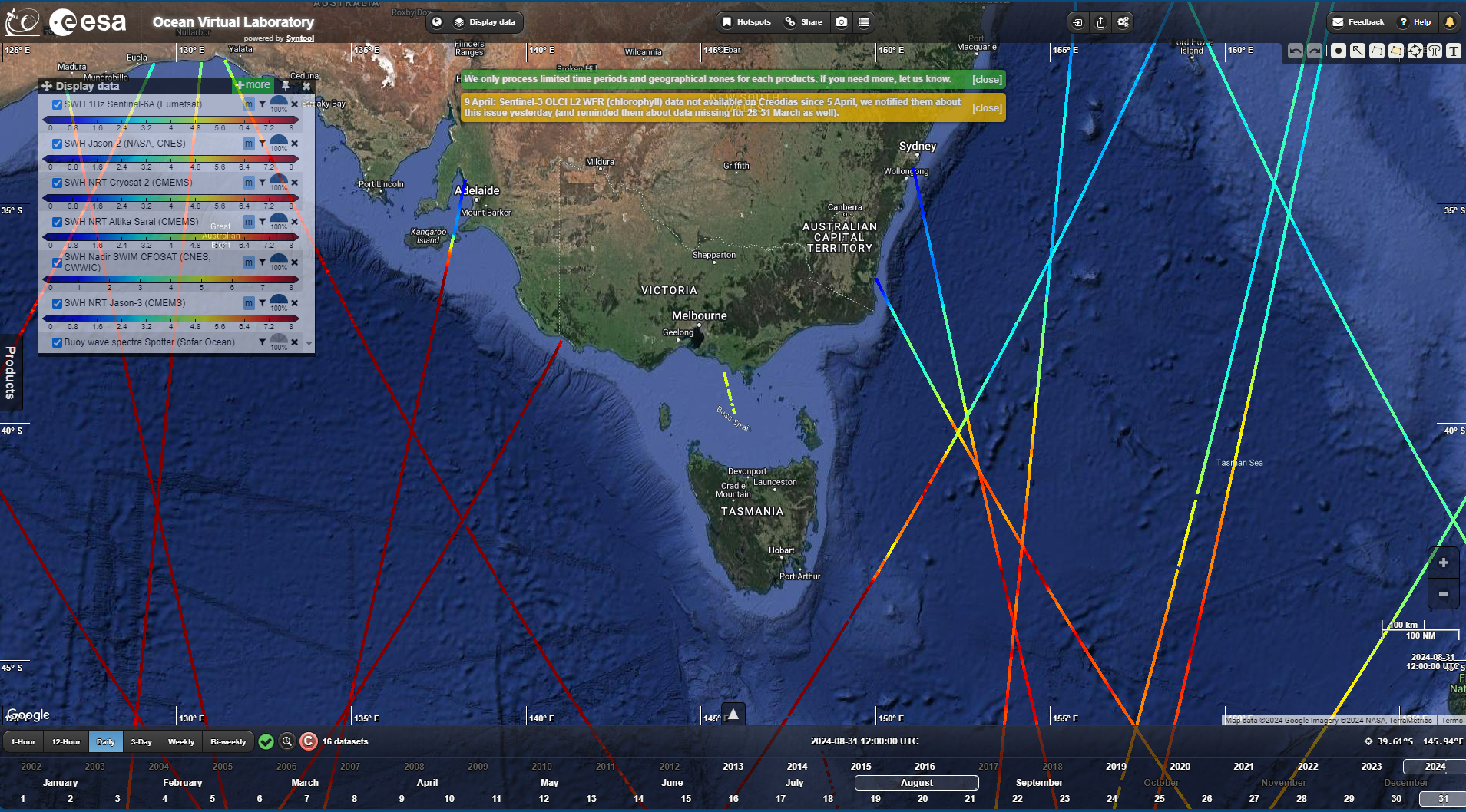 [Speaker Notes: https://bom365.sharepoint.com/sites/Coastal_Hazard_Services/_layouts/15/Doc.aspx?sourcedoc={3536f703-f0b9-499d-908a-16b3c5f9fa8b}&action=view&wd=target%28Event%20based.one%7Ce6432997-8ee3-4327-8001-611634175108%2F2024-09-01%20TAS%20CHW%7C92d21d57-2cd9-4f02-bba2-f0edb49d0c66%2F%29&wdorigin=NavigationUrl]
Reports on the  Bureau's OneNote Verification page
TIDES 
Local Inundation throughout TAS 
Impacts would have been significant if astronomical tides hadn't been low. 
 
TAS 
Warning cancelled at 0625 Mon 02/09/2024 
 
Reference to past event (10/08/2018) 
Abnormally High Tide over SE TAS 10th August 2018 (bom.gov.au) 
Worth collecting the same data for comparison?? 
 
Impacts 
Cancellation of shipping in Northern Ports, including the Spirit of Tas 
Gale winds disrupt shipping operations at all Tasmanian ports - Pulse Tasmania 
Spirit Tas Evening Saturday voyage to Geelong postponed to Sunday morning 
Sailing to Devonport rescheduled to Monday, and further sailings impacted and double sailings scheduled 
Cement ship Wyuna delayed arrival to Devonport until MOnday
Impacts from the Bureau's OneNote Verification page
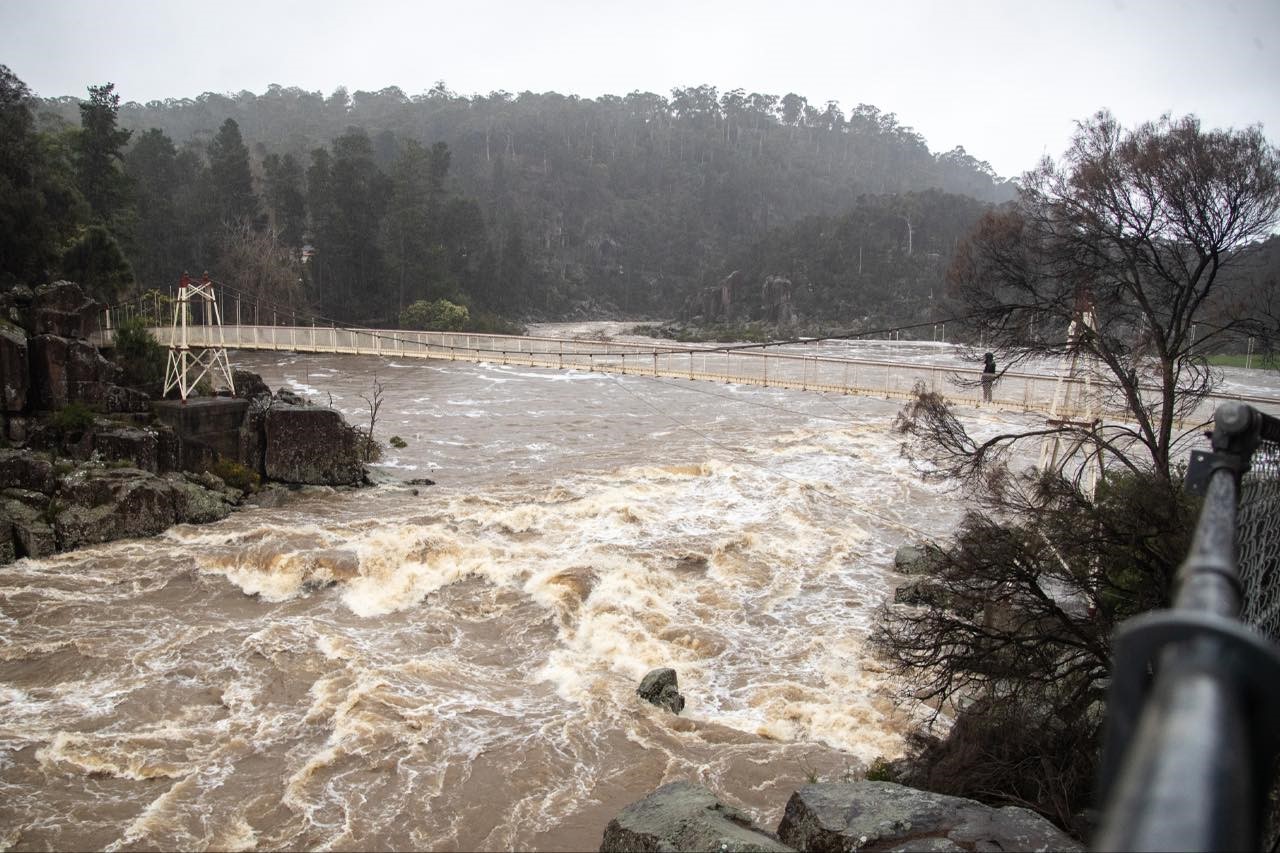 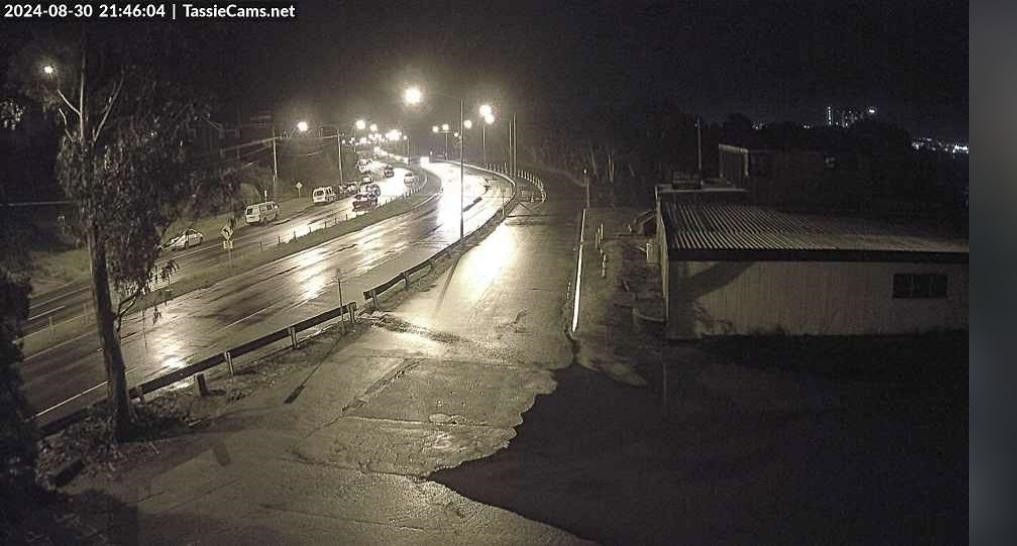 Minor impacts reported in Macquarie Harbour near Strahan Sat-Sun with high tides (followup with DSS who said this) 
 
Midway pt causeway, Bridgewater bridge, New Norfolk all saw imporessive tides Sat evening (again see DSS)
Flooding at Launceston Gorge afternoon 31/08
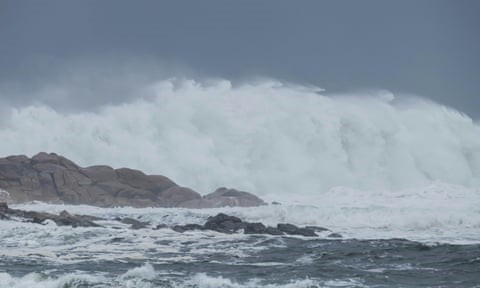 "Maelstrom at Granville Harbour, on Tasmania’s west coast. Photograph: Andrew Klapton Photography 
Published 02/09 
From <https://www.theguardian.com/australia-news/live/2024/sep/02/australia-news-live-tens-of-thousands-of-victorians-without-power-flood-evacuations-in-tasmania-after-night-of-wild-storms?page=with:block-66d4ef938f08e26124795f89&filterKeyEvents=false#liveblog-navigation>
[Speaker Notes: https://bom365.sharepoint.com/sites/Coastal_Hazard_Services/_layouts/15/Doc.aspx?sourcedoc={3536f703-f0b9-499d-908a-16b3c5f9fa8b}&action=view&wd=target%28Event%20based.one%7Ce6432997-8ee3-4327-8001-611634175108%2F2024-09-01%20TAS%20CHW%7C92d21d57-2cd9-4f02-bba2-f0edb49d0c66%2F%29&wdorigin=NavigationUrl]
Reports on the  Bureau's OneNote Verification page
Friday 30/08 Extract from DSS_TAS Key Messages 
Seas and Swells  
• Tides are elevated through the weekend, coinciding with large waves into the west and  through Bass Strait. Significant wave heights are expected to reach 10 metres about the west  of Tasmania over the weekend, and over 6 metres through Bass Strait.  
• A Coastal Hazard Warning for Abnormally High Tides and Damaging Surf around King  Island will be issued later today for period starting Saturday morning and continuing throughout Saturday into Sunday. Later Saturday, this risk extends to northern coasts with significant wave heights well above normal for Bass Strait. 
• Strong winds across the Derwent Estuary on Friday could once again bring water onto the  South Arm Highway at Lauderdale, with water levels to peak around 5:30pm with the high tide.  
• High tides coinciding with onshore gale force winds and rough seas Saturday night  may cause abnormally high water level rises in the Tamar River. This situation is being  closely assessed and a warning will be issued if required
Reports on the  Bureau's OneNote Verification page
Tas SES Report: Foreshore at Franklin fully inundated on Friday 30/08/2024. The council EM manager said it was the highest they can recall. (Received from Alex Melitsis at 4:50 pm Saturday 31/08/2024).
Strahan 3-Hourly Waves, 27th August – 2 September 2024
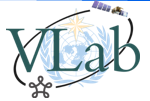 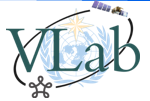 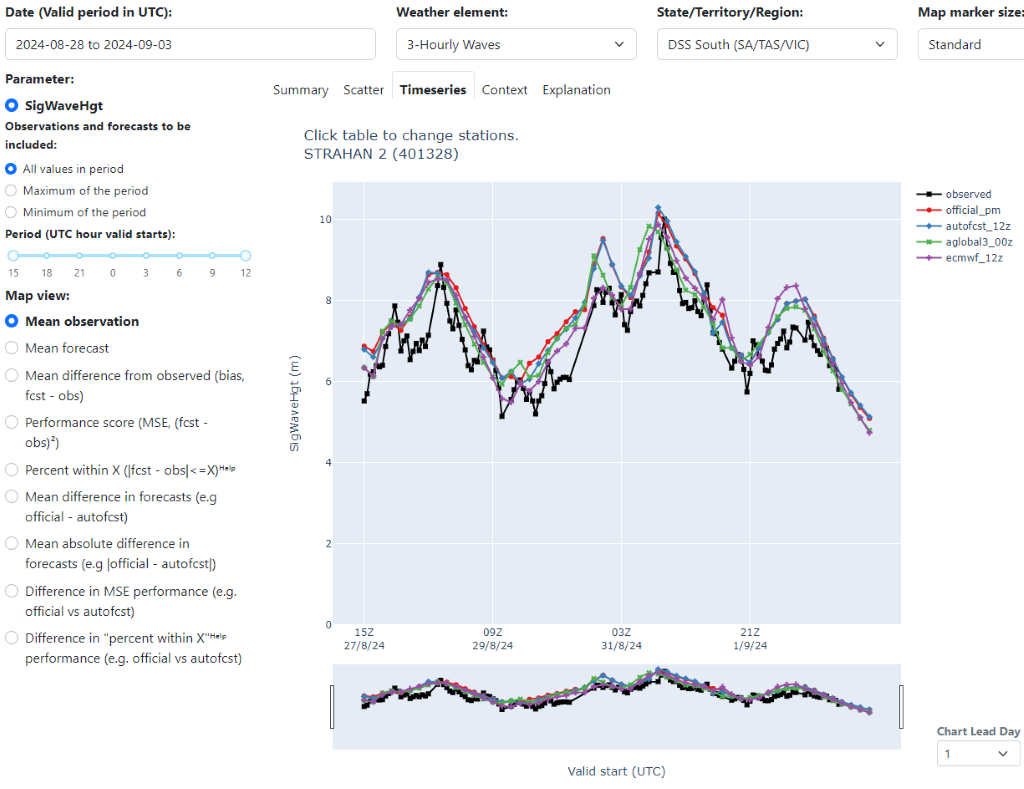 [Speaker Notes: https://bom365.sharepoint.com/sites/Coastal_Hazard_Services/_layouts/15/Doc.aspx?sourcedoc={3536f703-f0b9-499d-908a-16b3c5f9fa8b}&action=view&wd=target%28Event%20based.one%7Ce6432997-8ee3-4327-8001-611634175108%2F2024-09-01%20TAS%20CHW%7C92d21d57-2cd9-4f02-bba2-f0edb49d0c66%2F%29&wdorigin=NavigationUrl]
Strahan SigWaveHgt, forecast vs observed
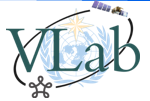 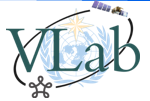 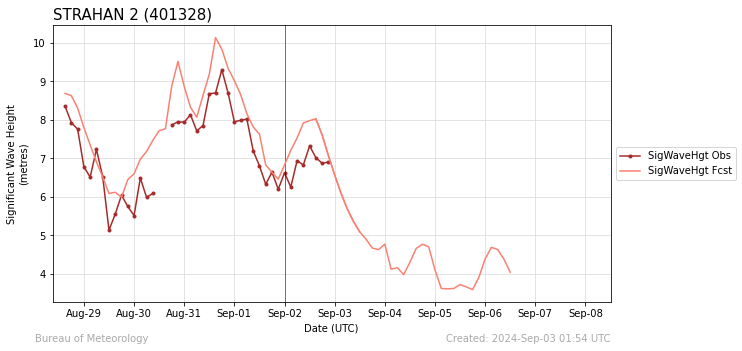 [Speaker Notes: https://bom365.sharepoint.com/sites/Coastal_Hazard_Services/_layouts/15/Doc.aspx?sourcedoc={3536f703-f0b9-499d-908a-16b3c5f9fa8b}&action=view&wd=target%28Event%20based.one%7Ce6432997-8ee3-4327-8001-611634175108%2F2024-09-01%20TAS%20CHW%7C92d21d57-2cd9-4f02-bba2-f0edb49d0c66%2F%29&wdorigin=NavigationUrl]
Summary
Point 1
Point 2
Point 3